Empowering Place-Based Health
Breaking Barriers Winter Review 2019
7th November
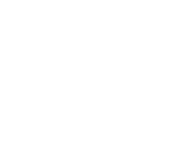 Review partner:
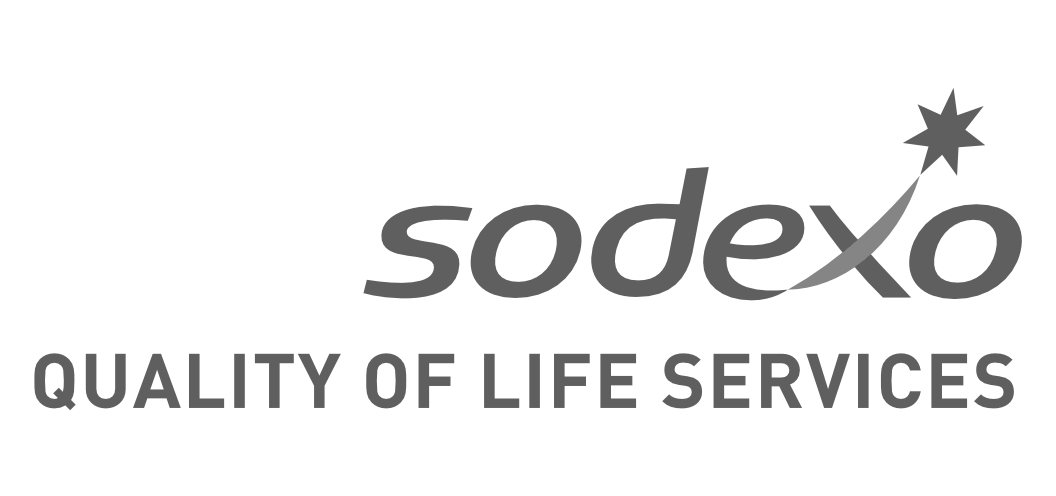 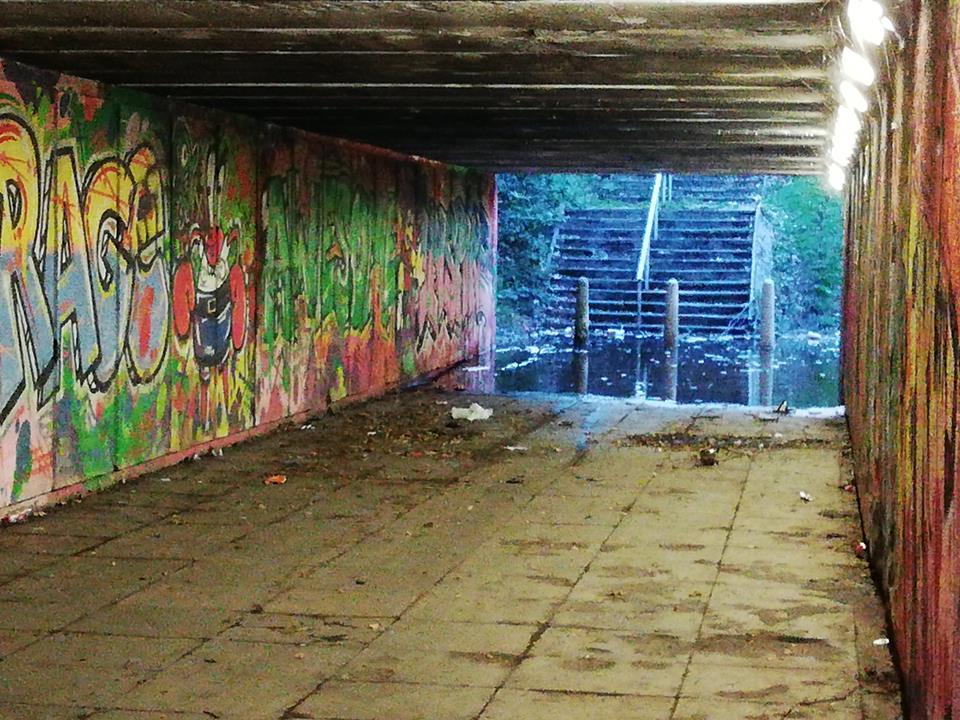 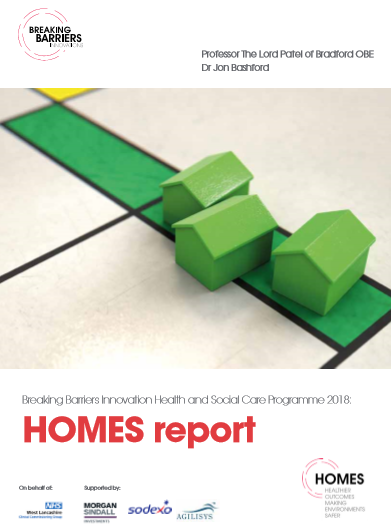 Digmoor Estate, West Lancashire
The Playbook
Co-Design
Resident & Community Engagement
Strategic Alignment
1
2
Agree Dominant Strategy
Skills, Competence, & Culture
3
Workforce for the future
Service Integration
4
Service Transformation
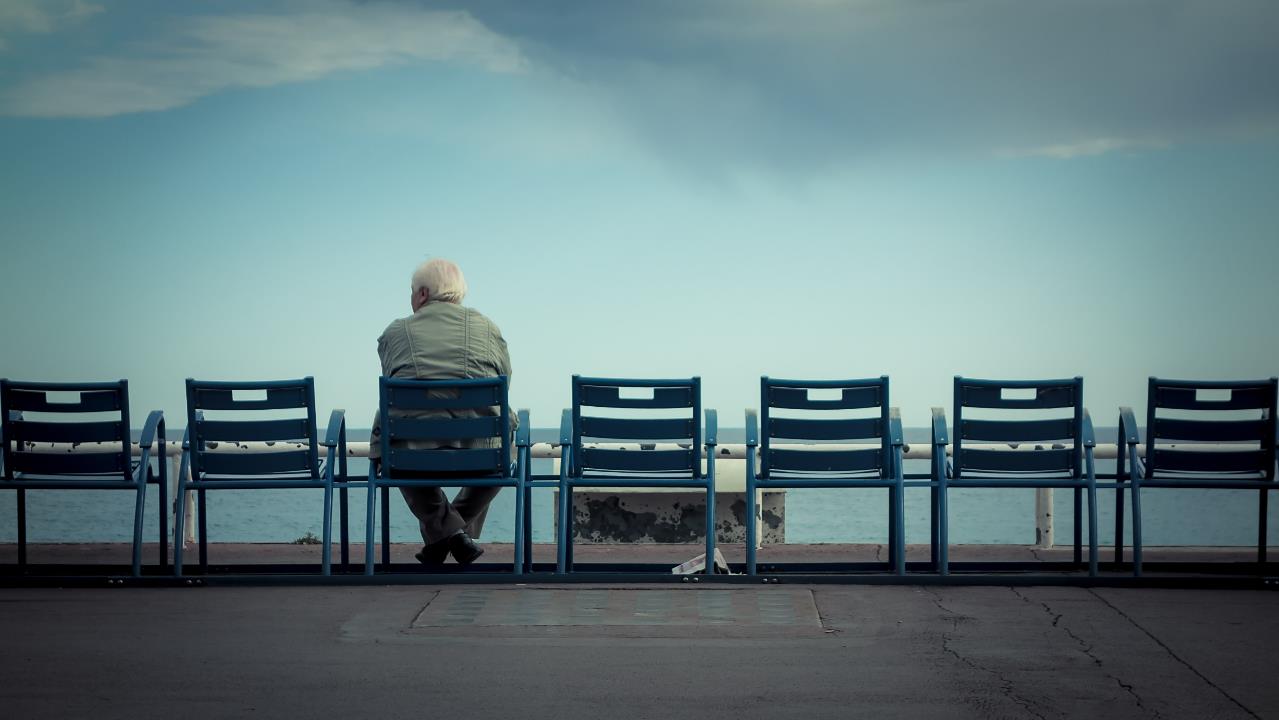 Exists across the life course
Loneliness is as lethal as smoking 15 cigarettes a day
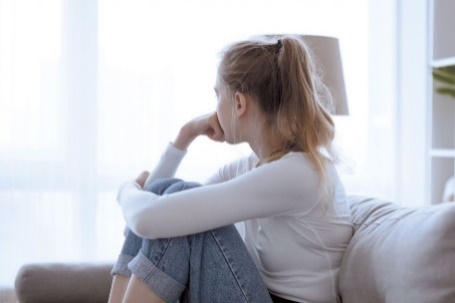 Homeless and rough sleepers
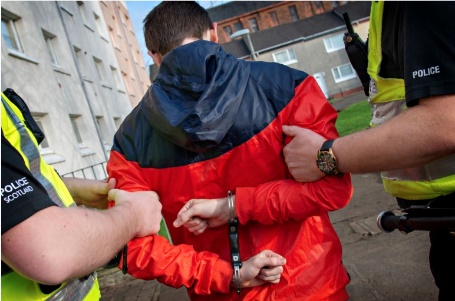 Young carers
Children with mental health problems
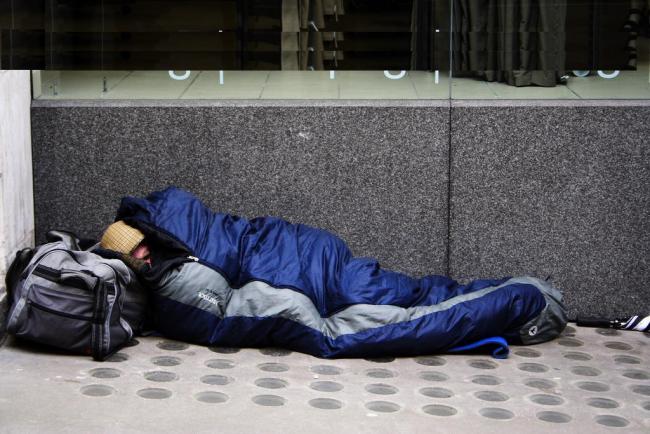 Youth
drawn 
to crime
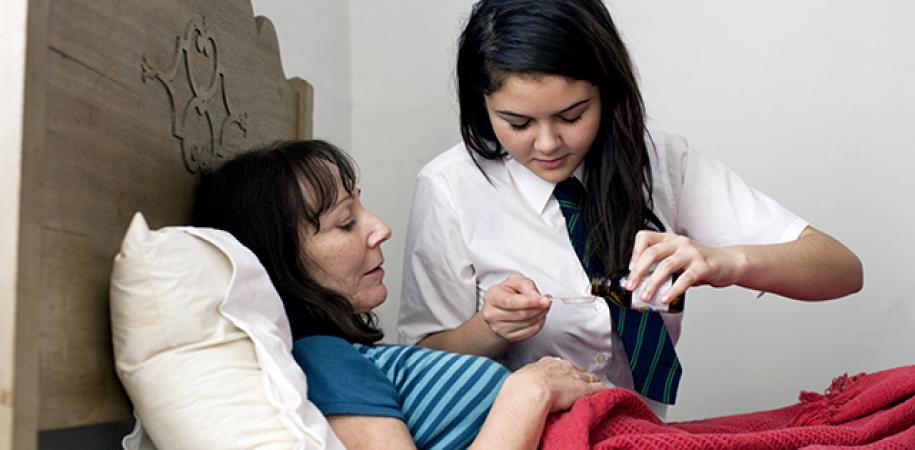 50% higher survival rate from significant health conditions for those socially connected
Disconnected communities could be costing the UK economy £32 billion every year
Social isolation associated primarily with the elderly
Demand on health services: £5.2 billion
Demand on policing: 
£205 million
Loss of productivity: 
£12 billion
Portsmouth: Family-first approach to tackling social isolation
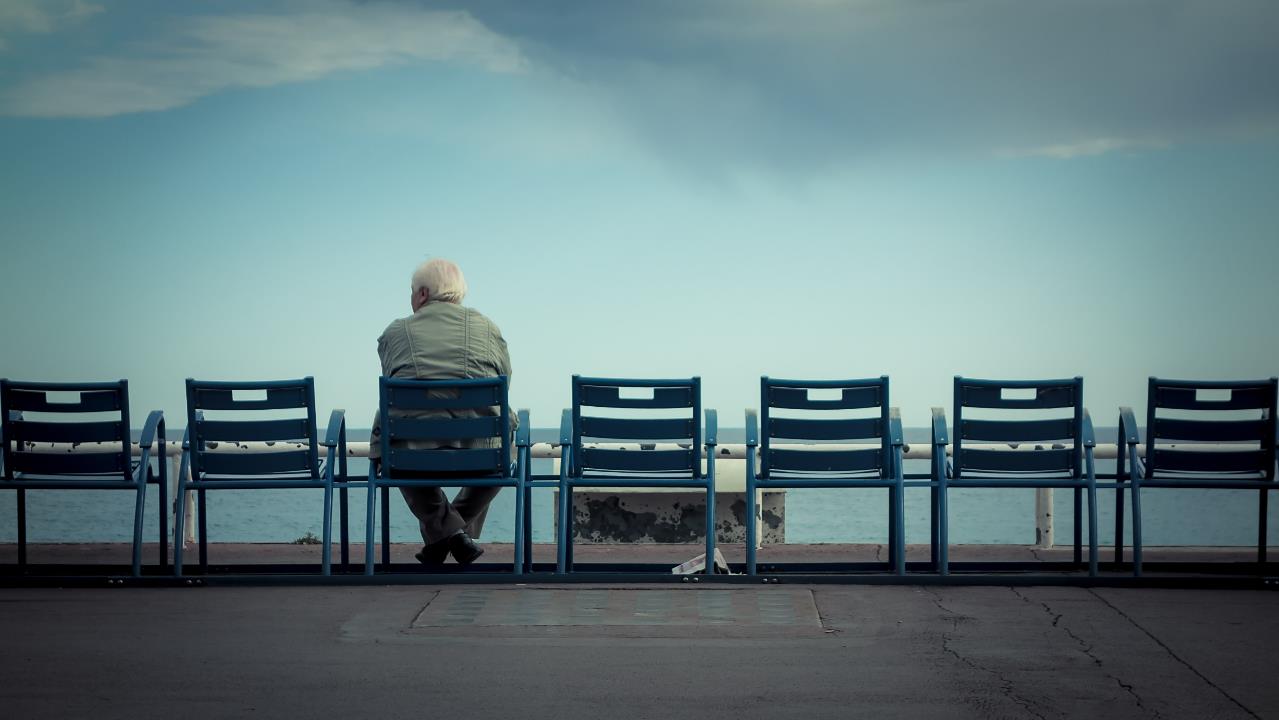 Functional
Structural
Functional aspects create a buffer against the negative impacts of social isolation and loneliness
Structural aspects promote and sustain the degree of natural social integration
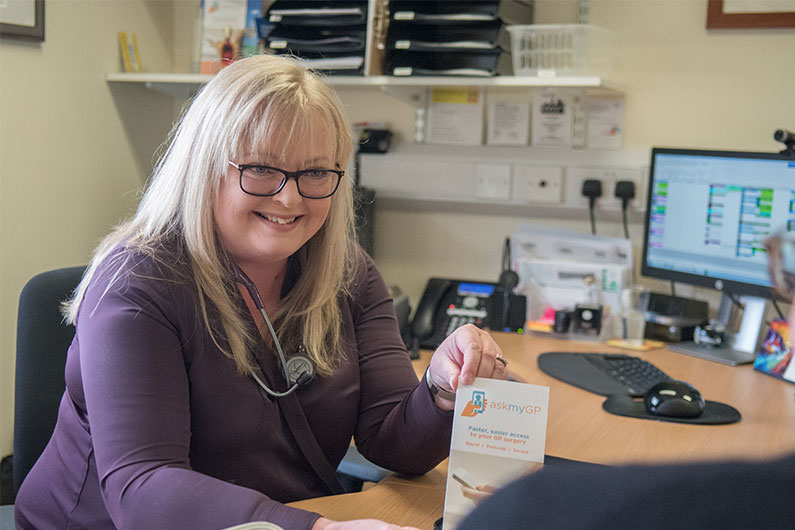 Befriending services
Support groups
Bereavement counselling
Day centres
Received health and care services e.g. mental health, addictions etc.
Safeguarding and family conferencing
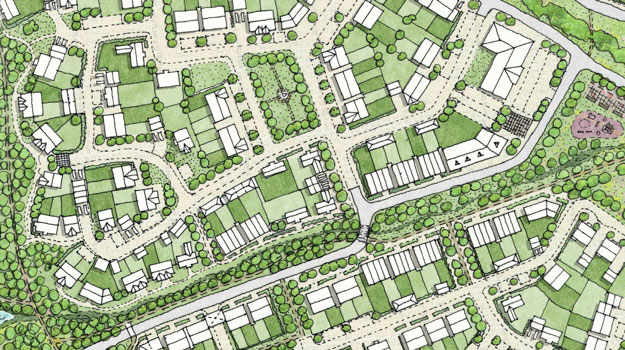 Faith groups
Sports and recreation
Employment
Volunteering
Civic participation
Social media
Men in sheds
Portsmouth: Family-first approach to tackling social isolation
[Speaker Notes: Functional big and structural big]
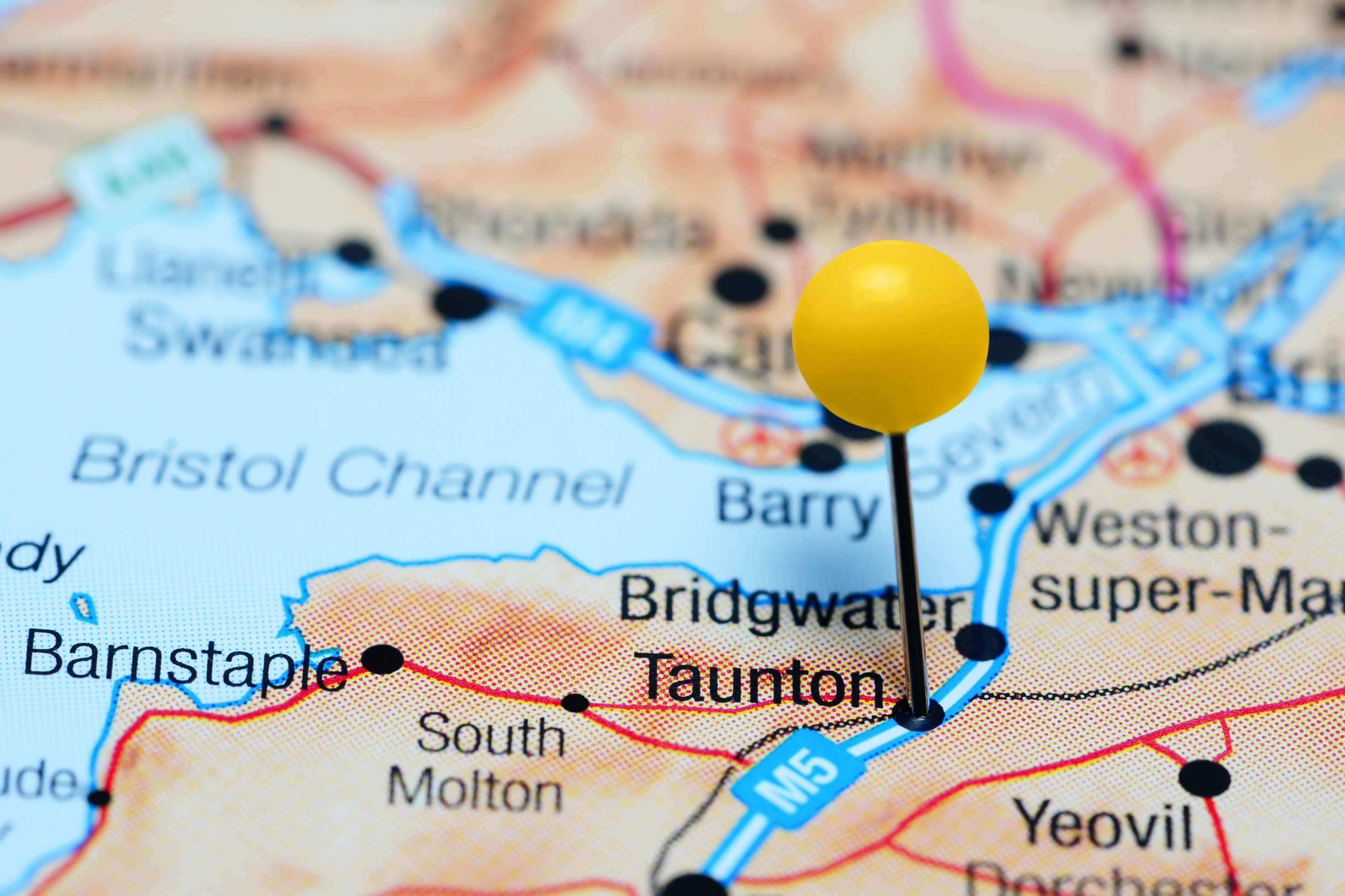 In parts of the county, 50% of population will be 65 or older by 2033
Those aged 75+ projected to double in 20 years
Somerset
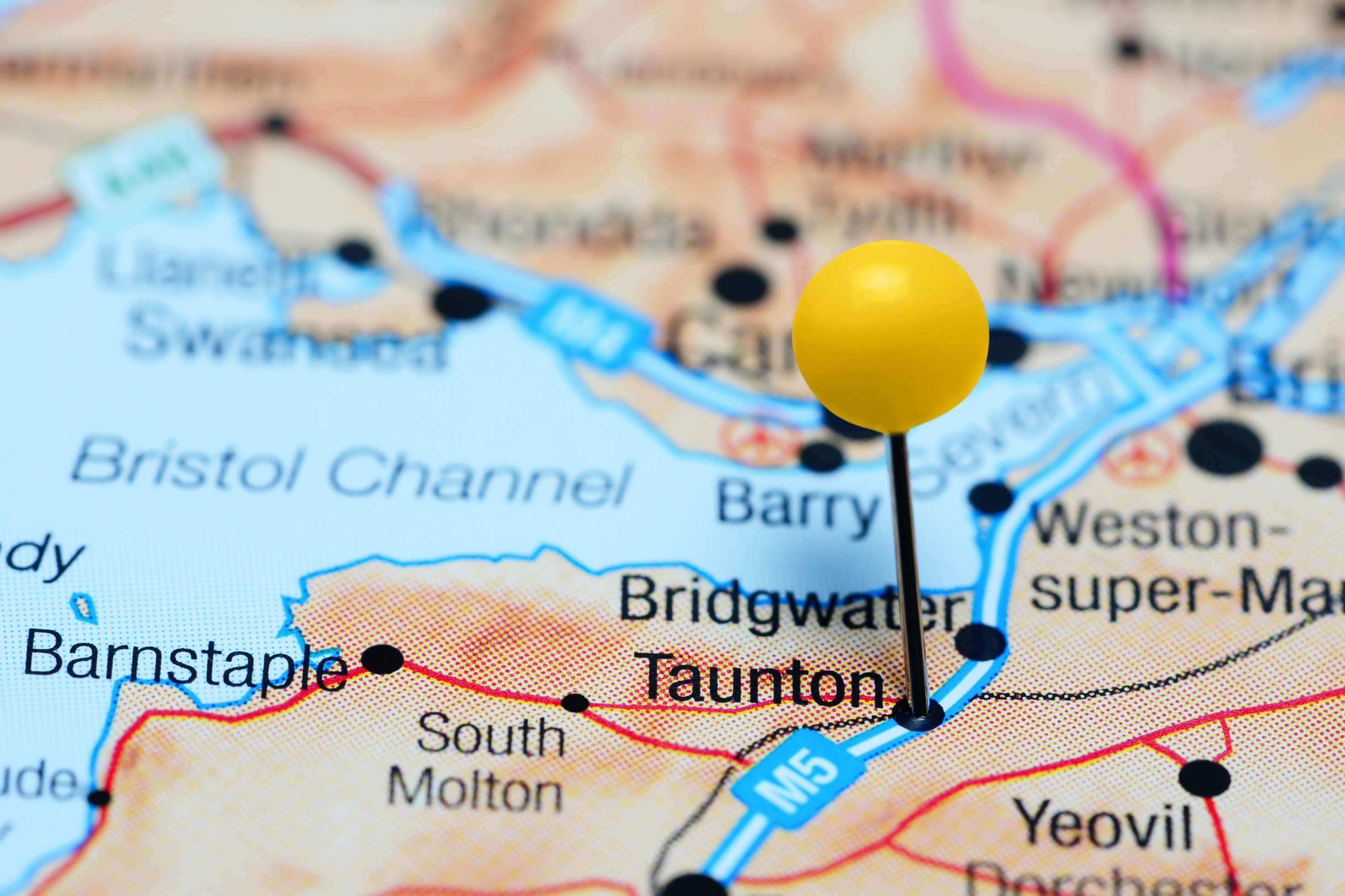 Ageing Population
Somerset
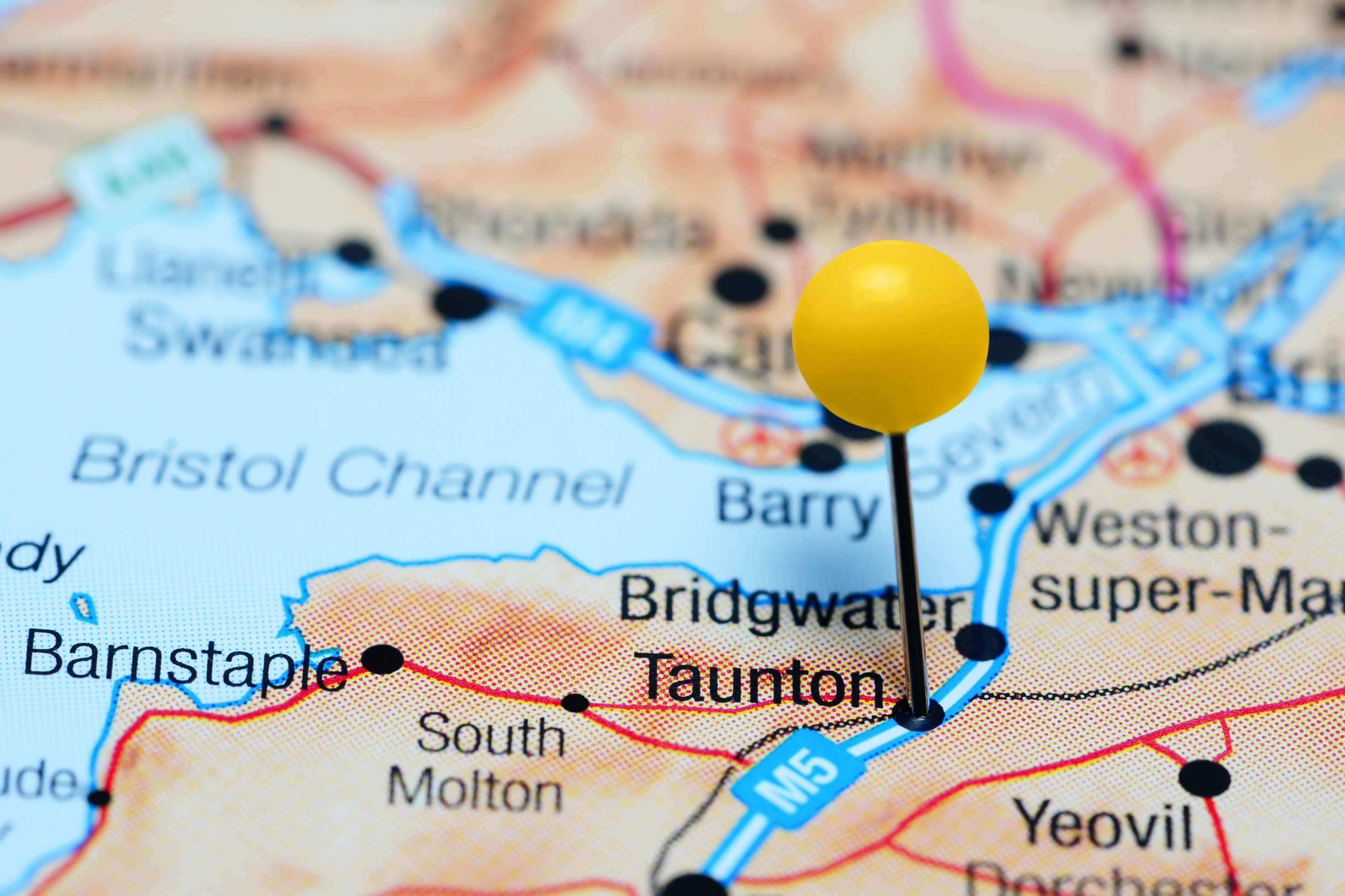 Joint working between adult social care & NHS has led to 75% reduction in DTOCs
Ageing Population
Somerset
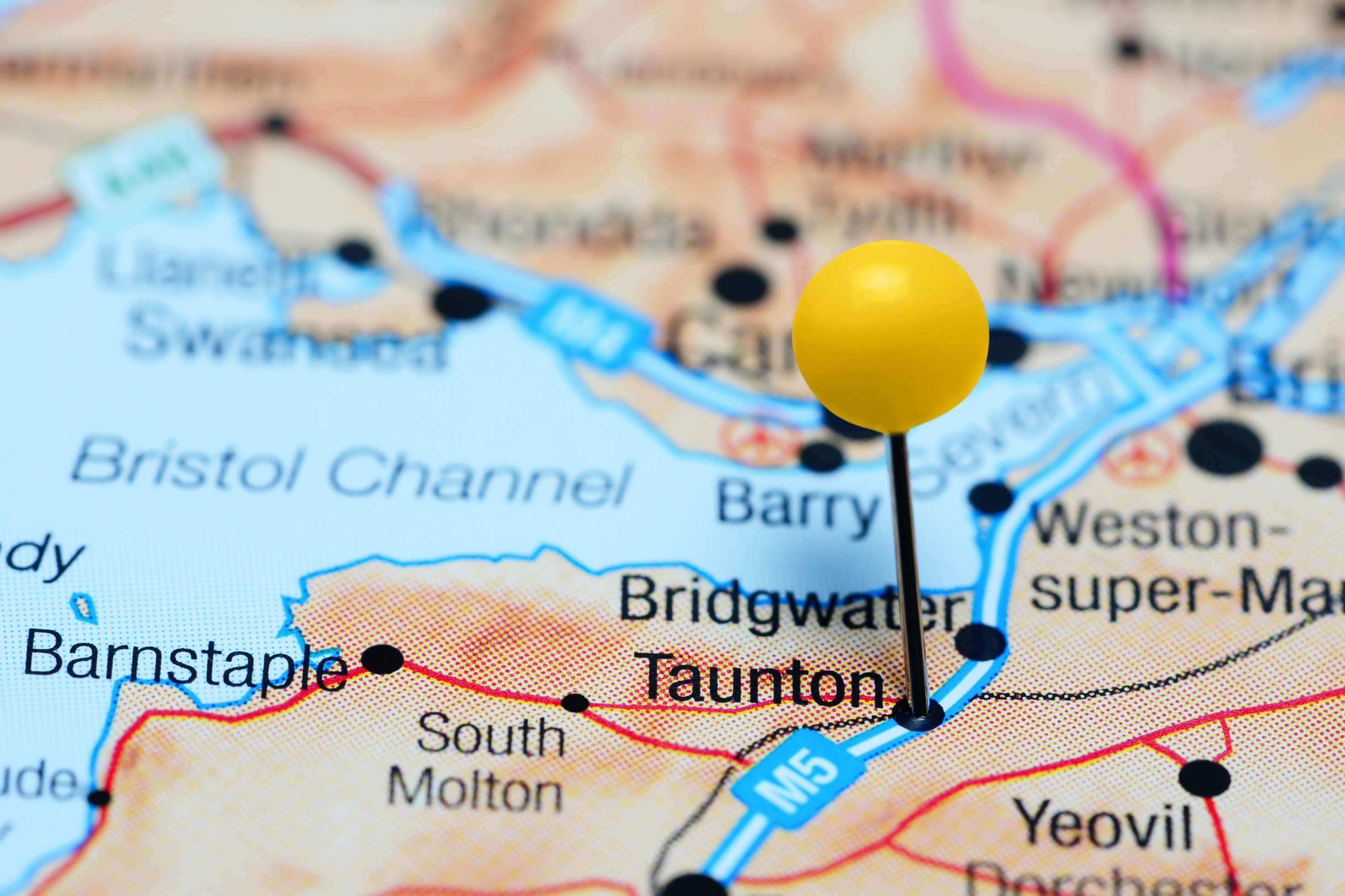 System redesign
Ageing Population
Somerset
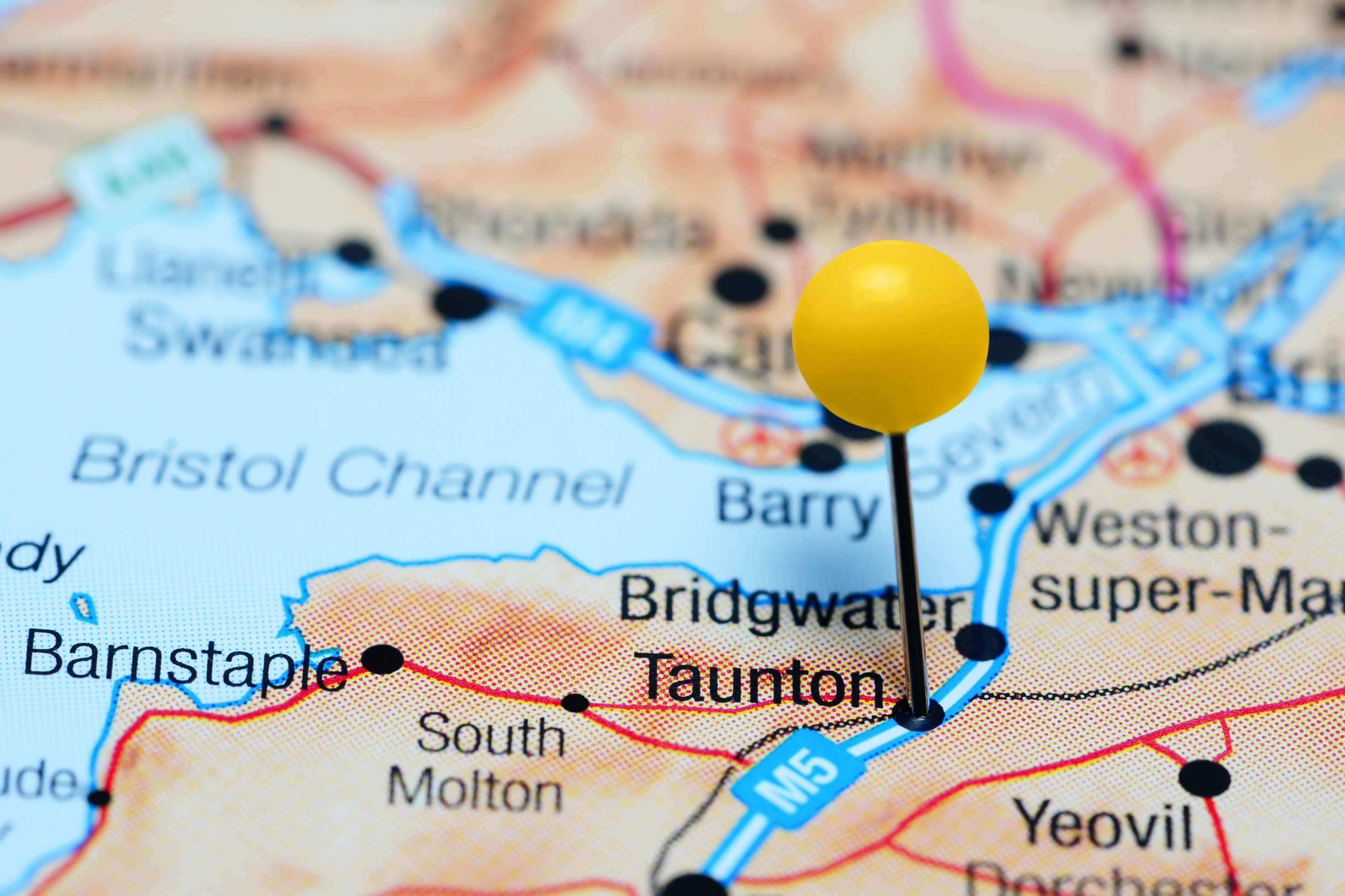 Youth Net Outflow
Ageing Population
System redesign
15 – 29 years
30 – 49 years
50 – 64 years
65+
0 – 14 years
Somerset
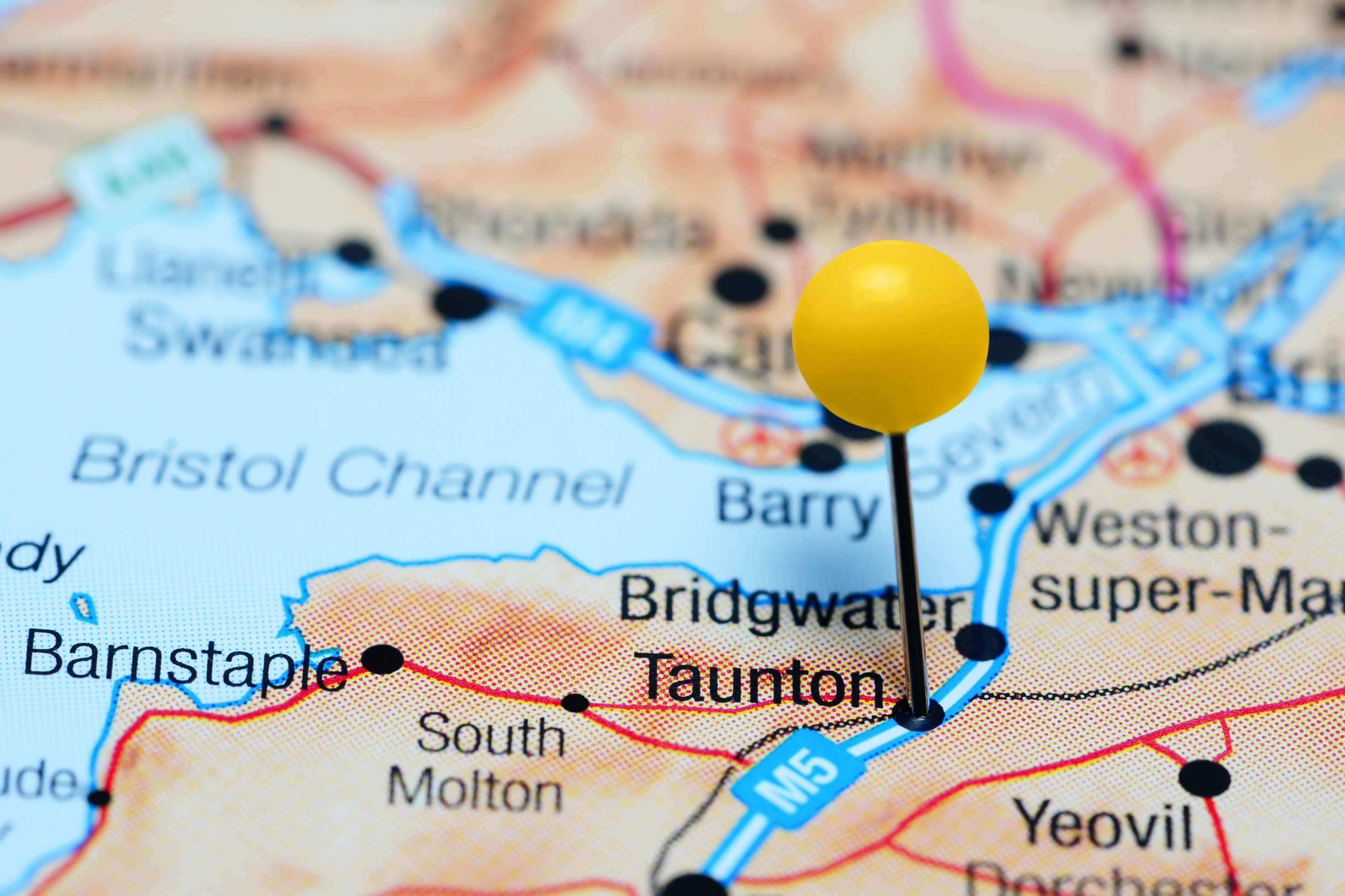 Youth Net Outflow
Ageing Population
System redesign
Somerset
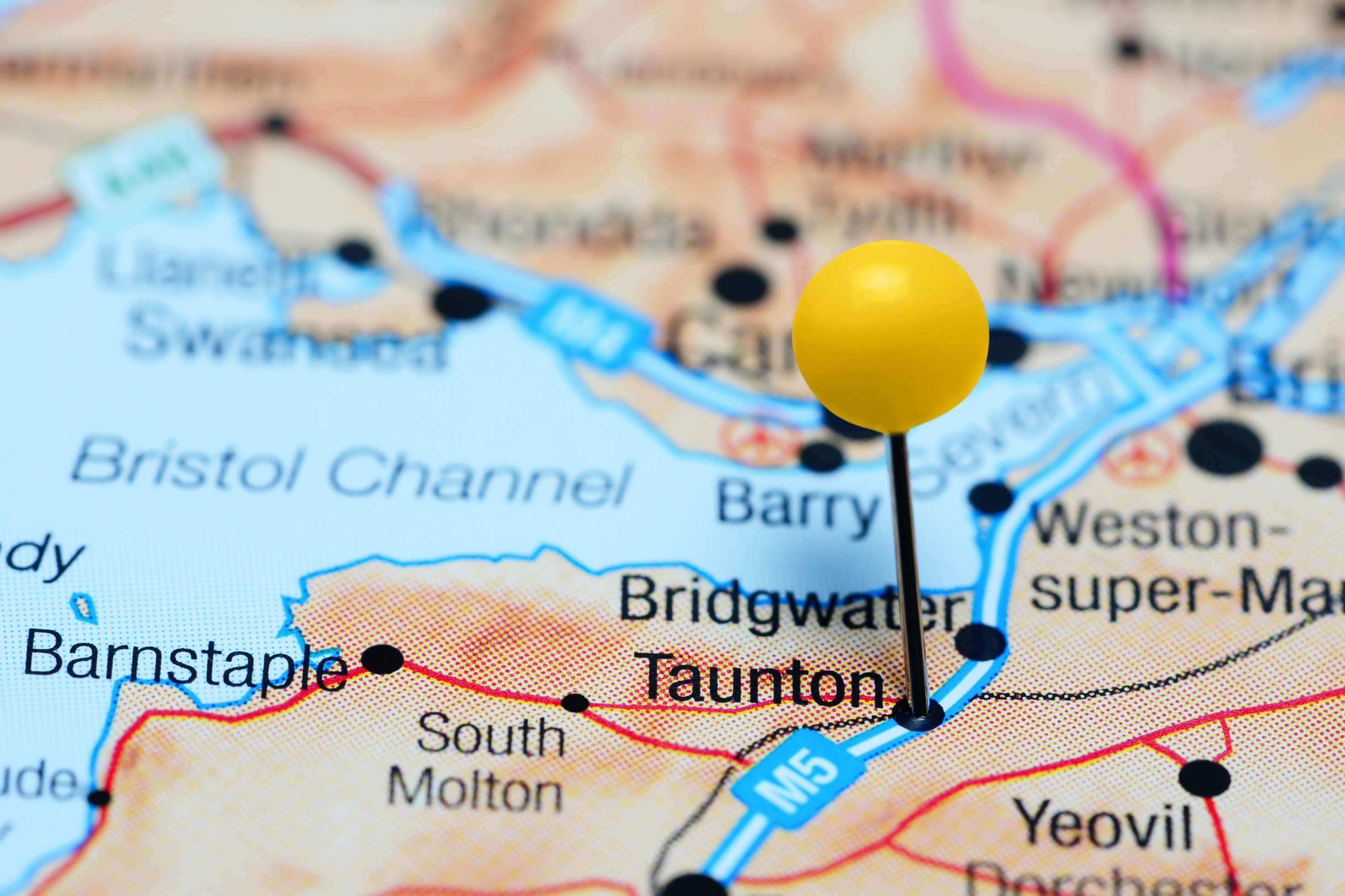 High risk of digital exclusion
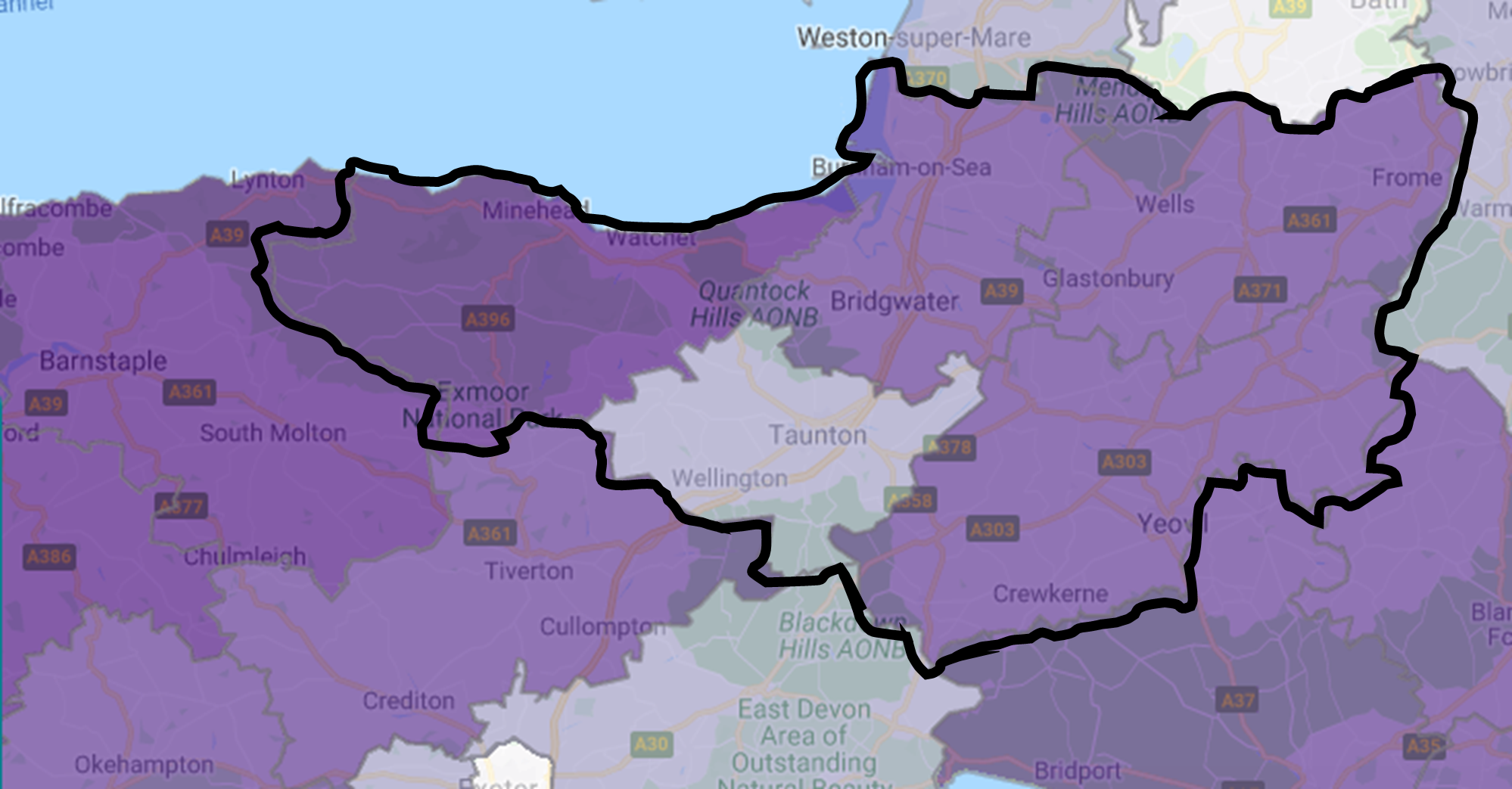 System redesign
Youth Net Outflow
Ageing Population
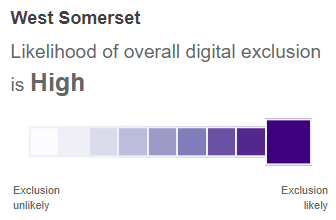 Somerset
[Speaker Notes: No university etc]
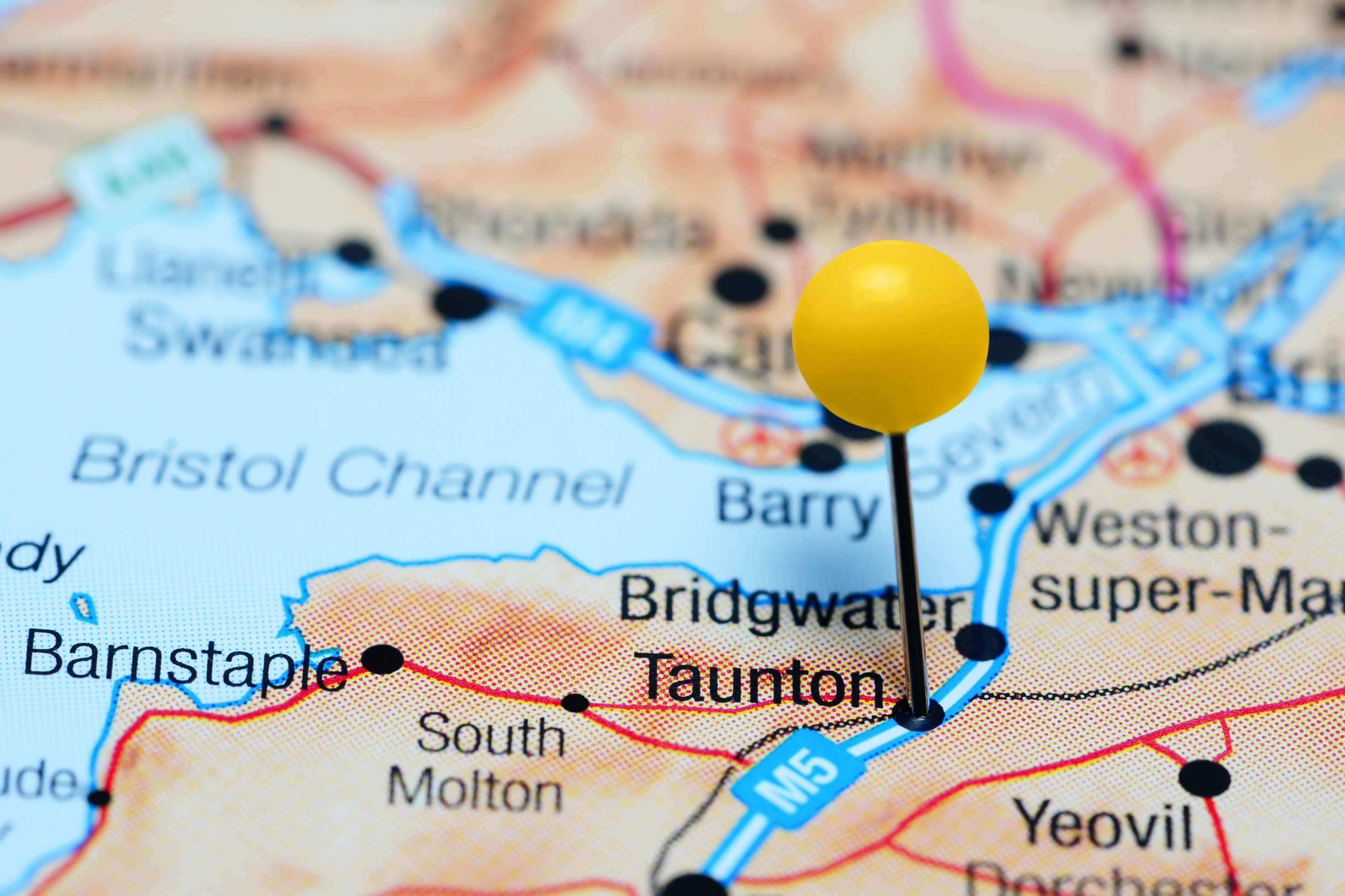 High risk of digital exclusion
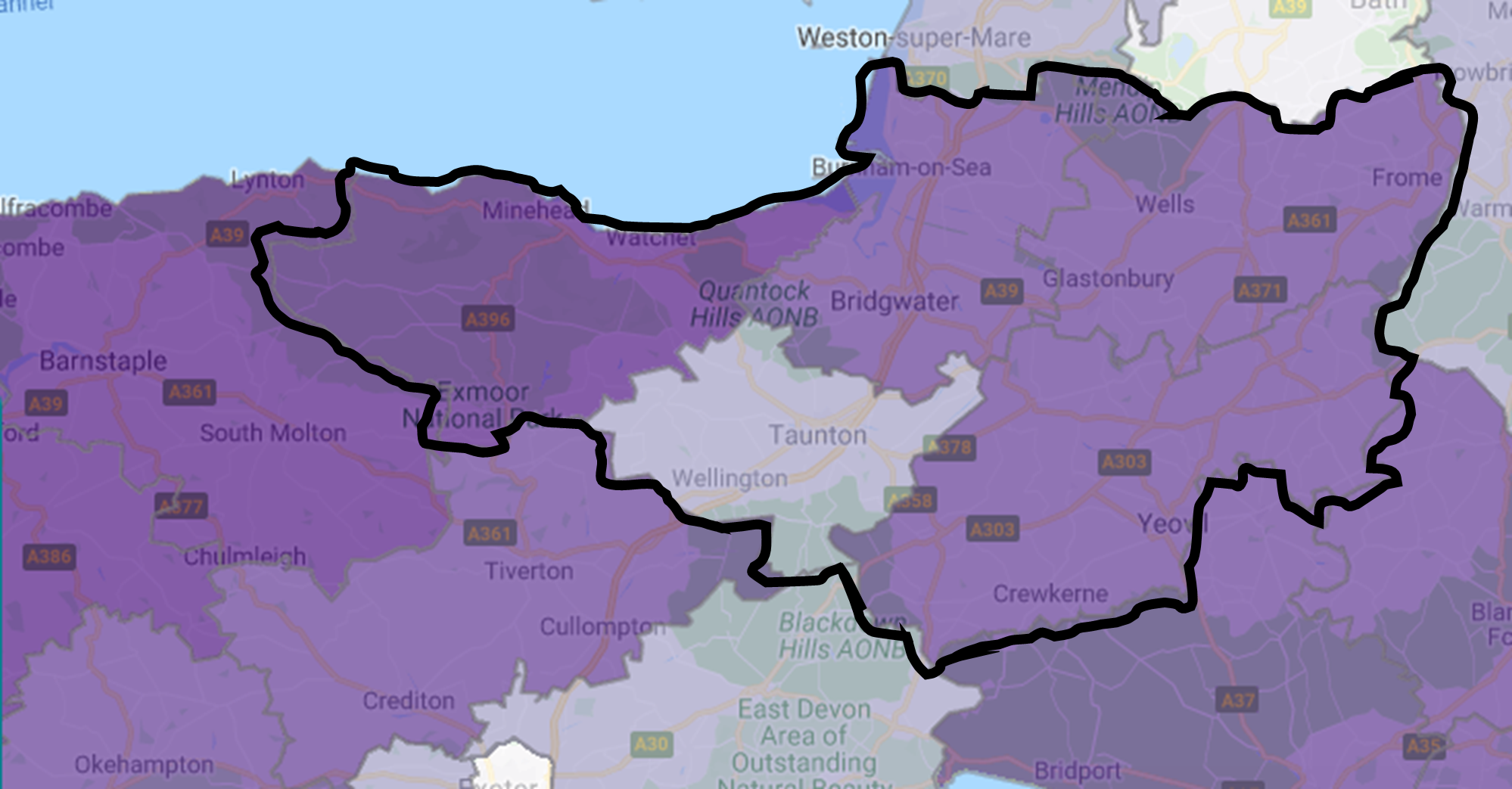 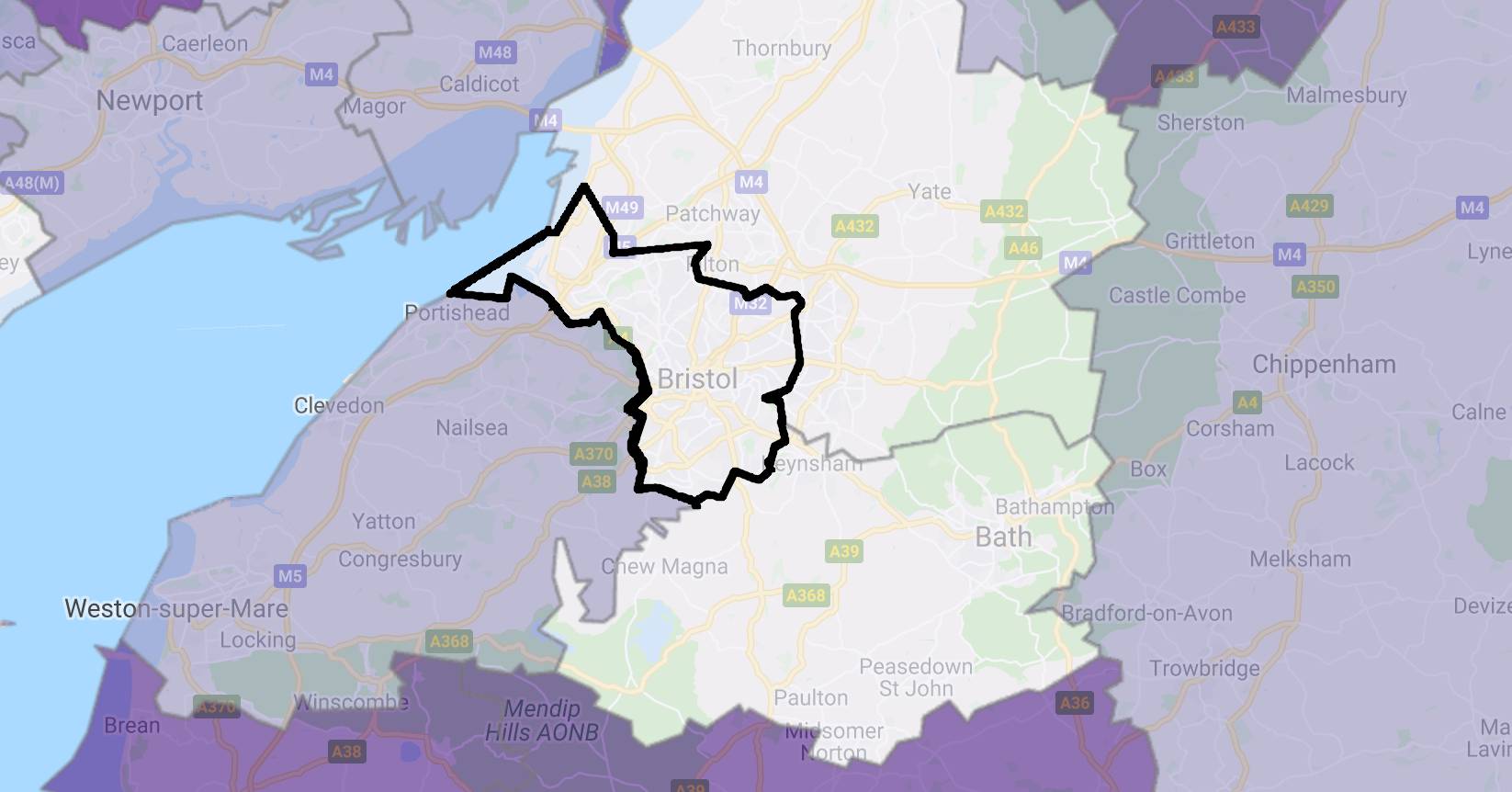 System redesign
Youth Net Outflow
Ageing Population
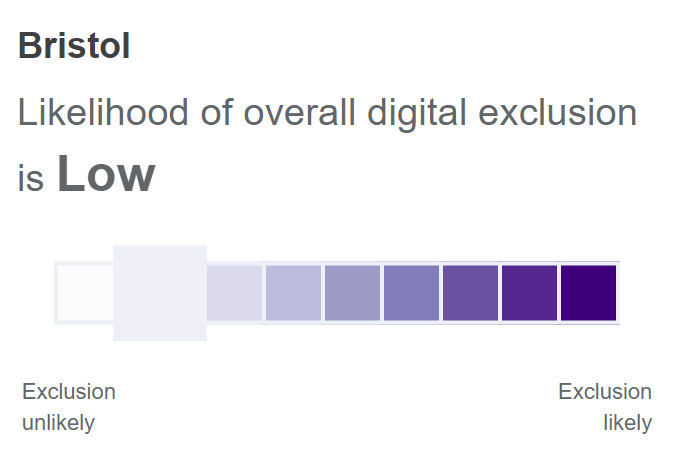 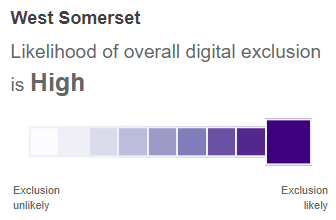 Somerset
[Speaker Notes: No university etc]
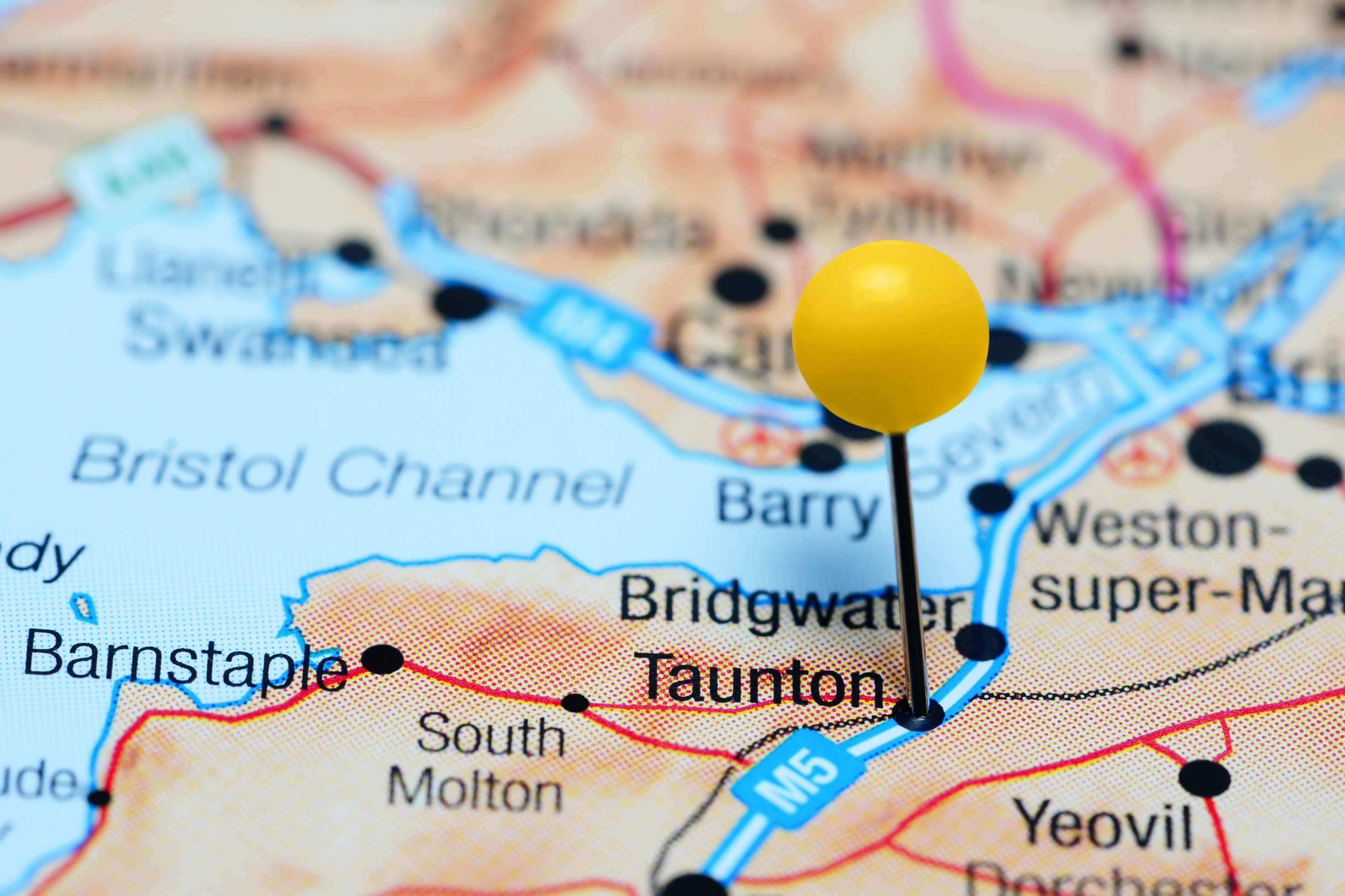 Youth retention
System redesign
Youth Net Outflow
Ageing Population
Somerset
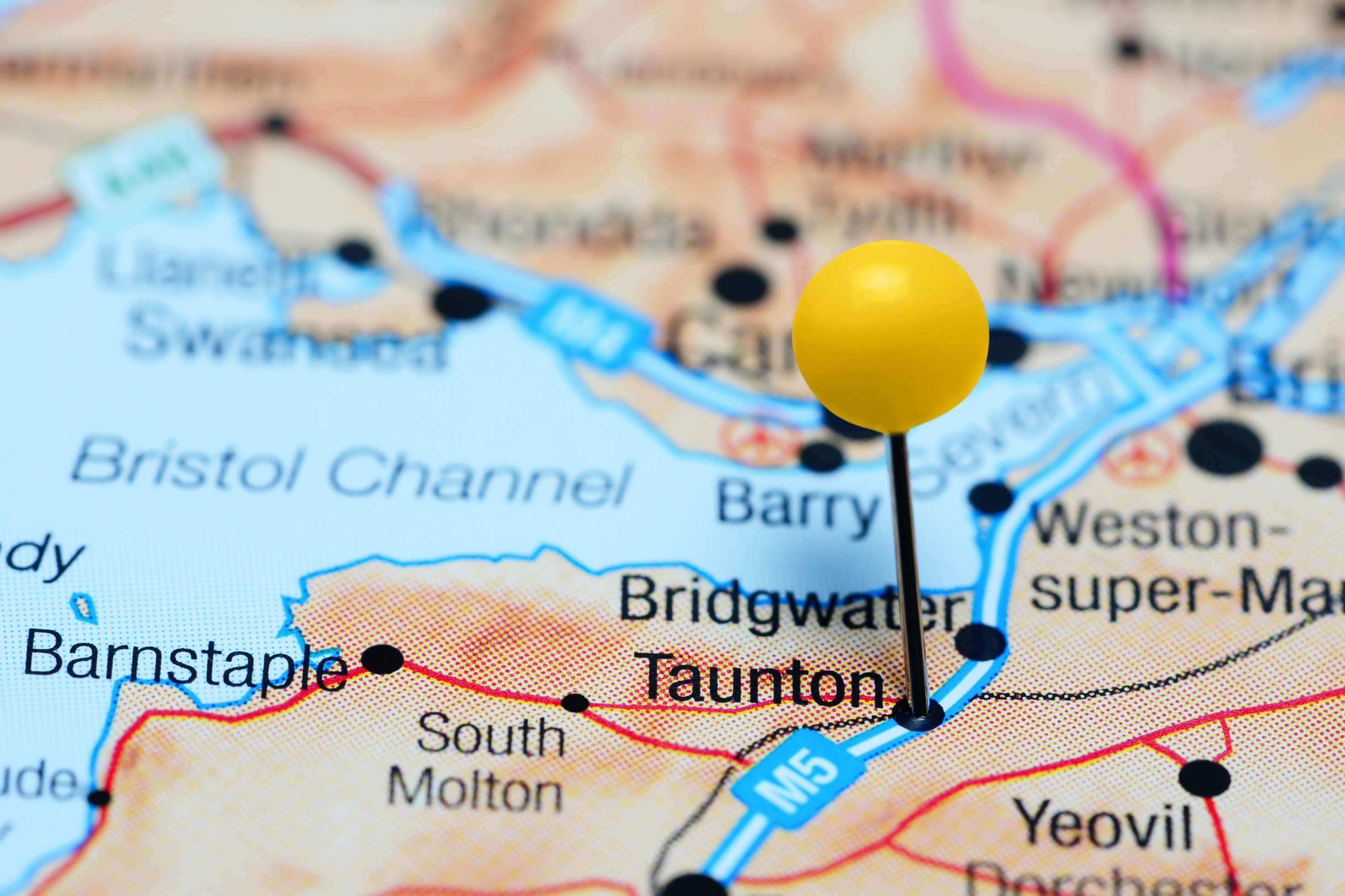 Youth Net Outflow
Youth retention
Ageing Population
System redesign
Somerset: Helping to manage an ageing pop. through the Lens of Younger Generations
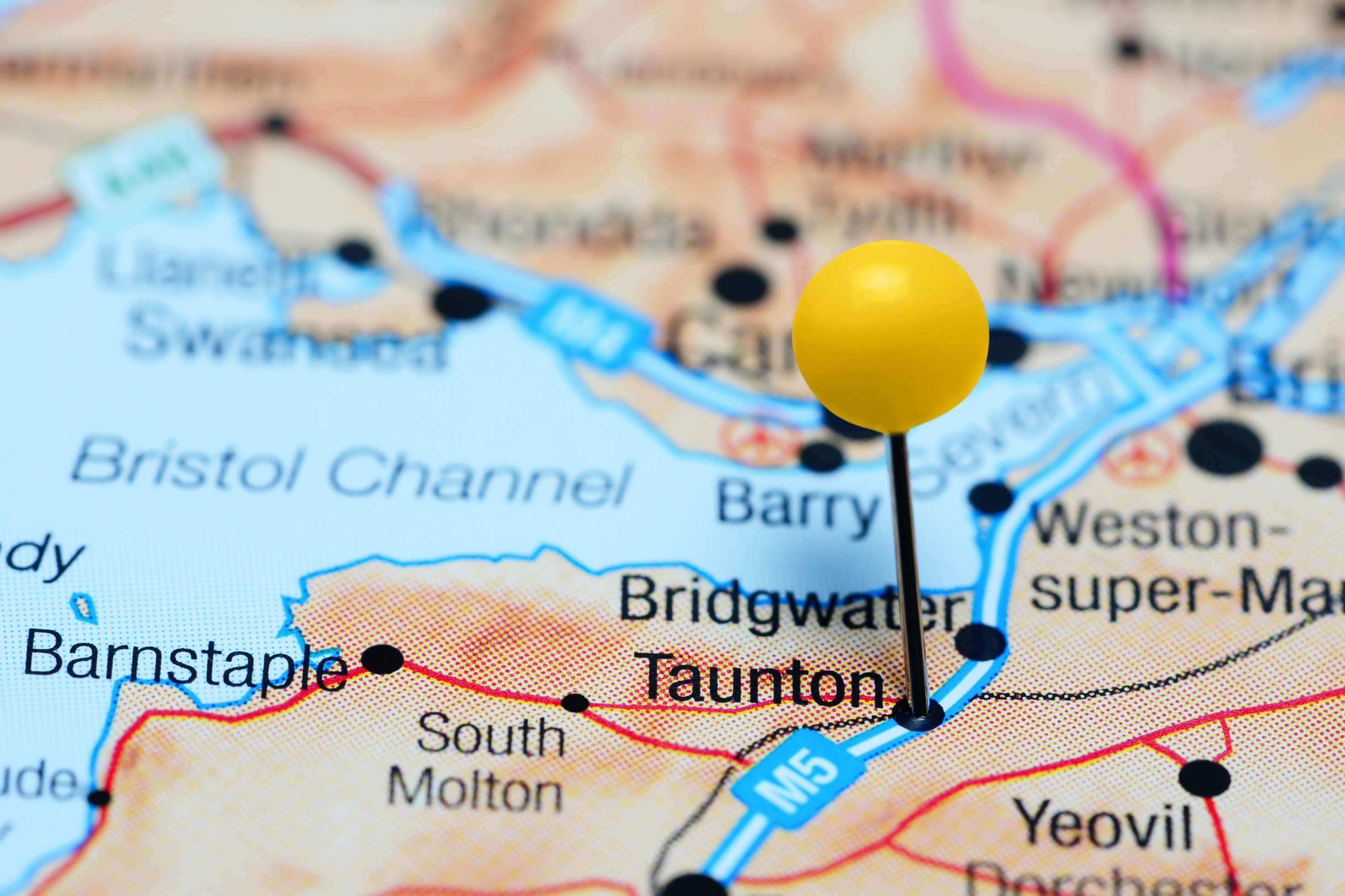 Topol Review
90% of NHS jobs will need digital skills within 20 years
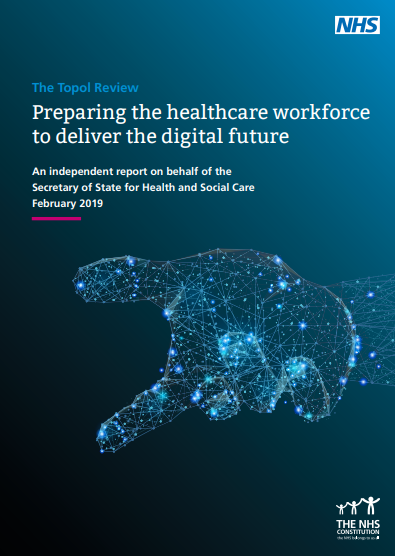 1
50% of NHS workforce will still be in the NHS in 15 years but their digital literacy is not a priority
2
Somerset: Helping to manage an ageing pop. through the Lens of Younger Generations
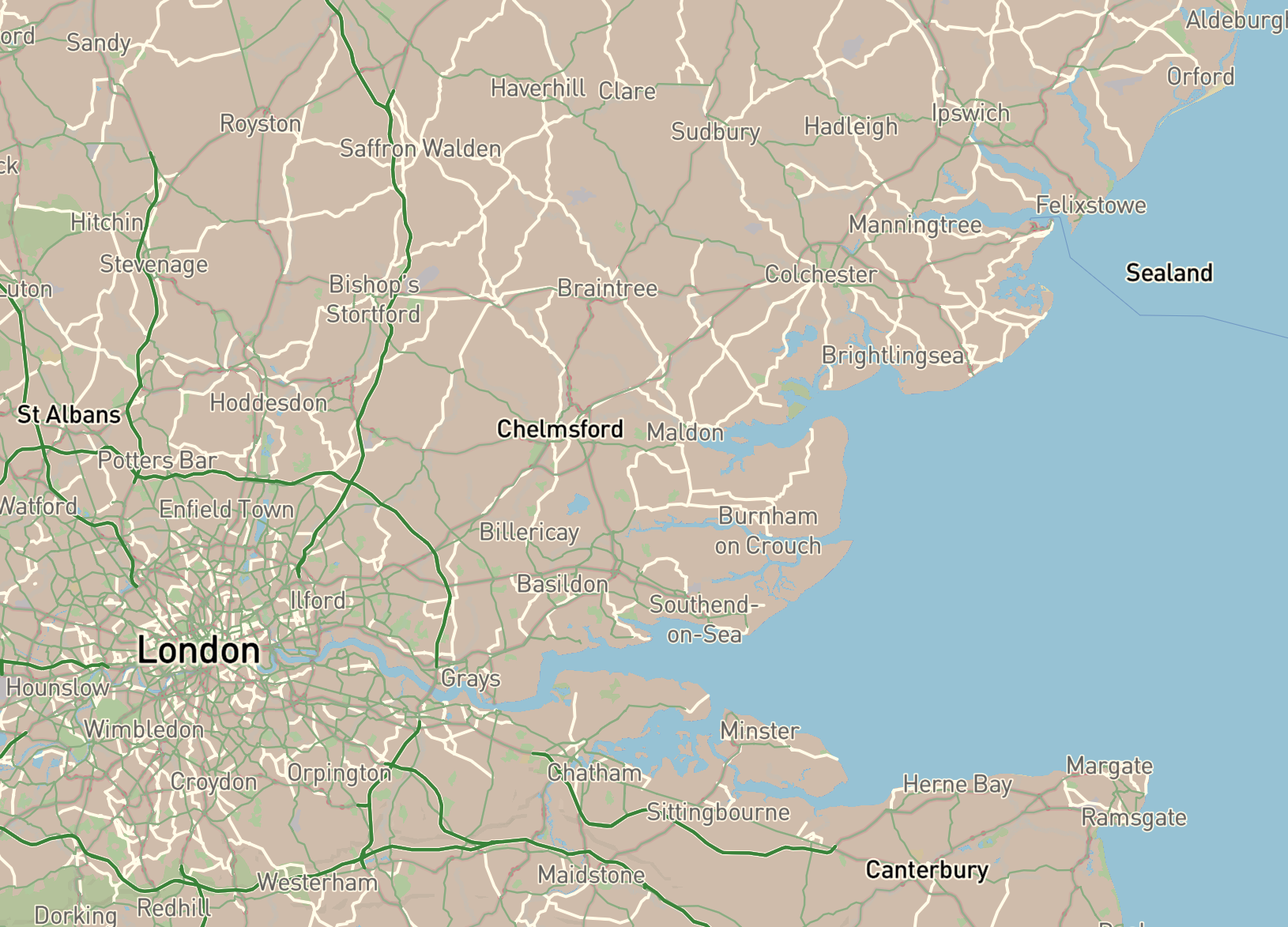 Suffolk & North East Essex ICS Population: 1m
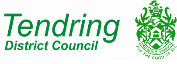 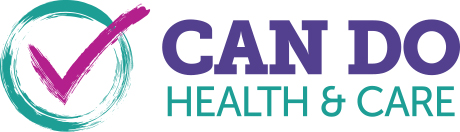 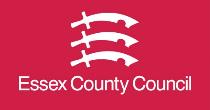 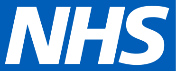 North East Essex
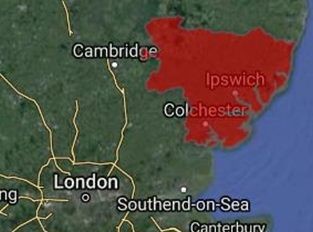 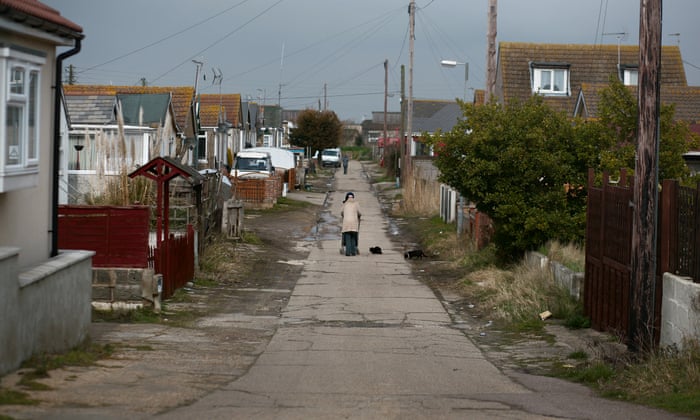 Suffolk & North East Essex ICS Population: 1m
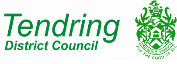 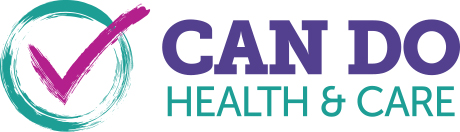 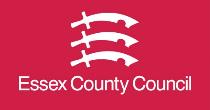 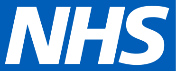 North East Essex
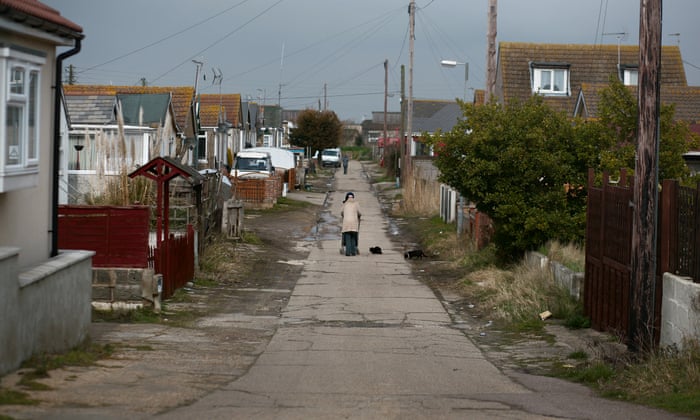 1st
worst in unemployment
2nd
worst in educational attainment
10th
worst in child poverty
North East Essex
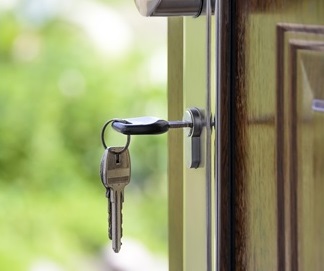 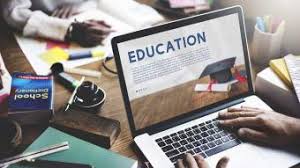 Housing
Education
Social Determinantsof Health
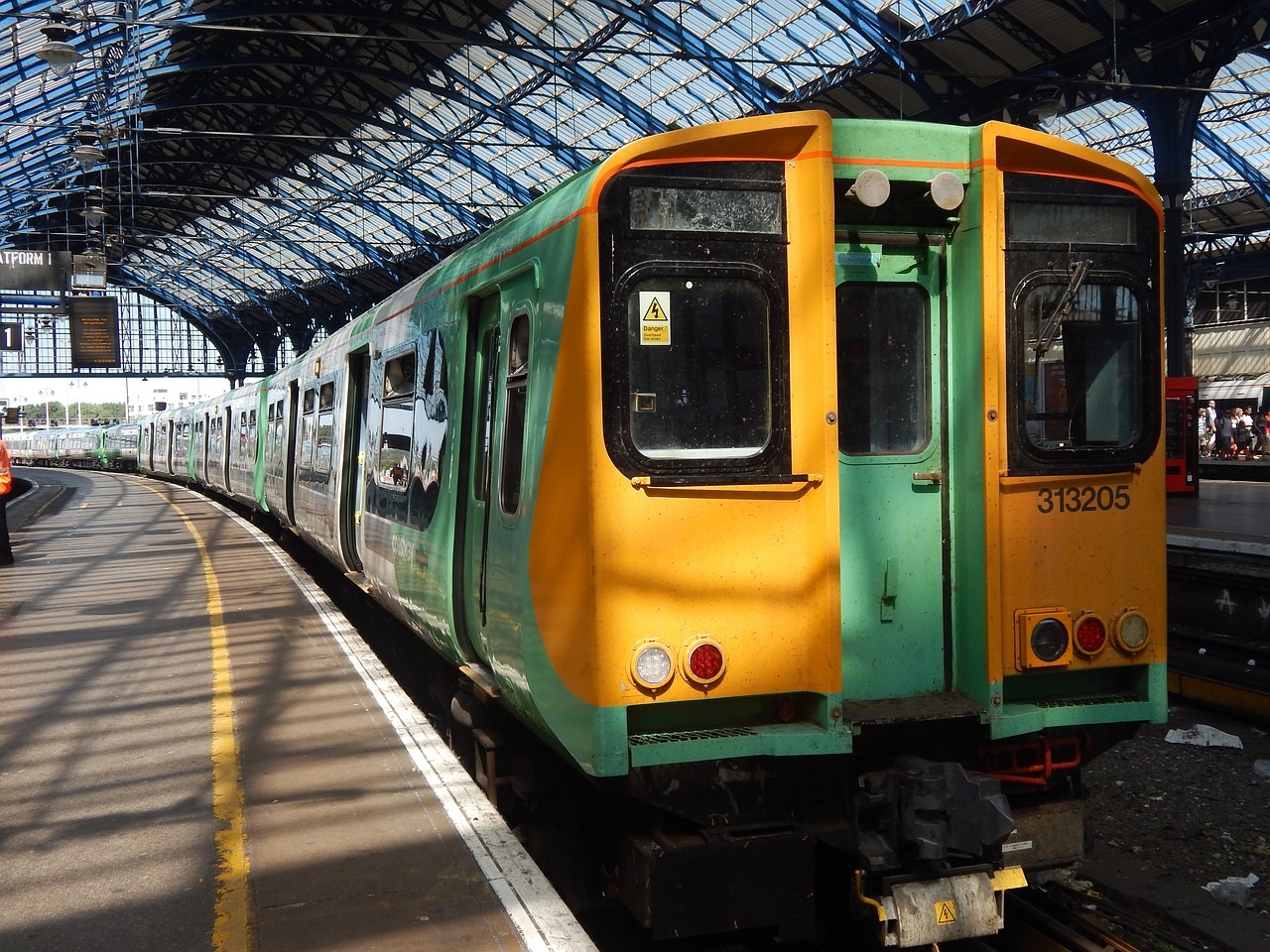 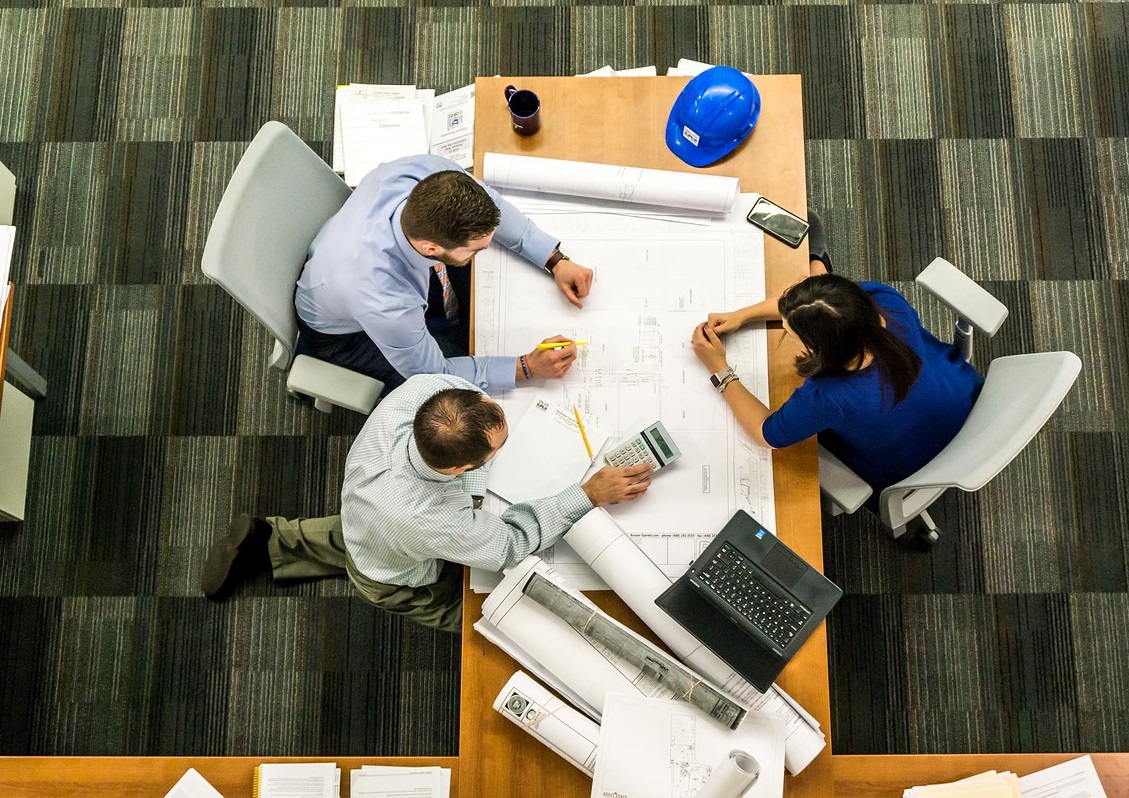 Connectivity
Employment
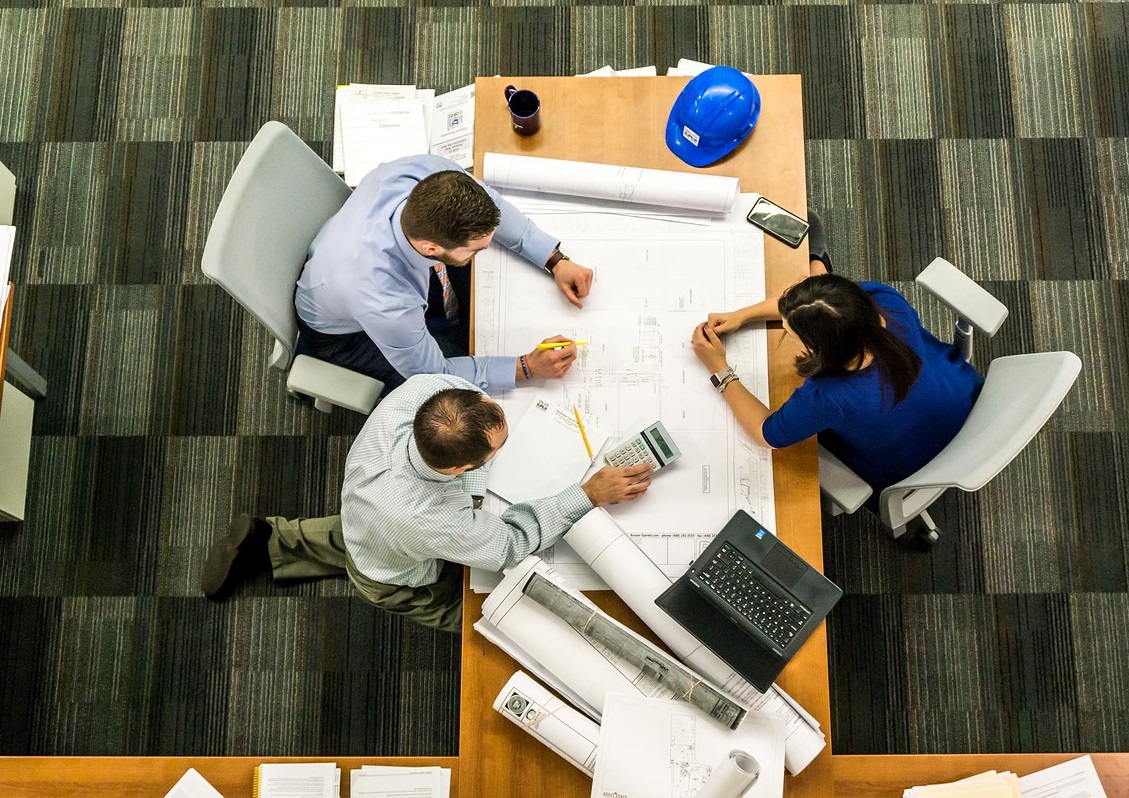 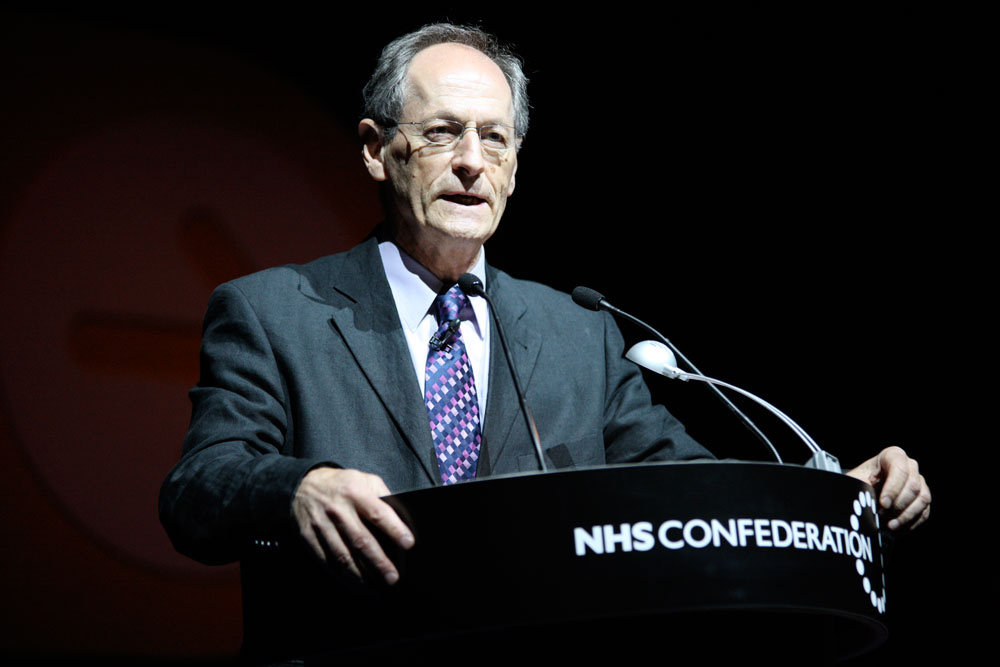 Social Determinantsof Health
Professor Sir Michael Marmot
1
Create fair employment and good work for all
2
Ensure healthy standard of living for all
3
Create and develop healthy and sustainable places and communities
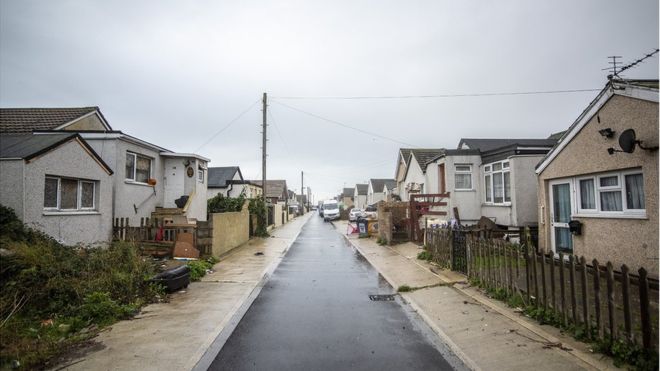 Industry & HE
University
SMEs
MHCLG
Government
DHSC
Local
ICS
Essex County
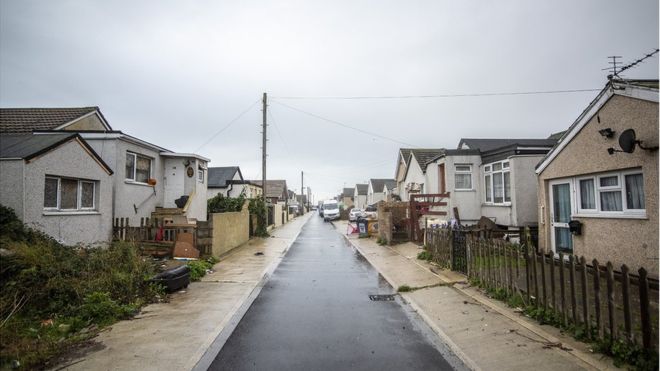 Need
University
Business Case
Goal
Industry & HE
A place to pioneer fresh policy ideas
1
SMEs
Establishment of Clacton PLACE
Joined up centre for training specific roles (e.g. prevention models)
New Prevention Models
2
Patient-centric, practical policy feedback for personalised care
MHCLG
Government
3
DHSC
ICS Long Term Plan
ICS
Local employment and economic regeneration
1
Local
Essex County
Lord Patel of Bradford
Mark 
Ewins
Patrick Mitchell
Kate Davies CBE
Angela Halliday
Winter Review Panel
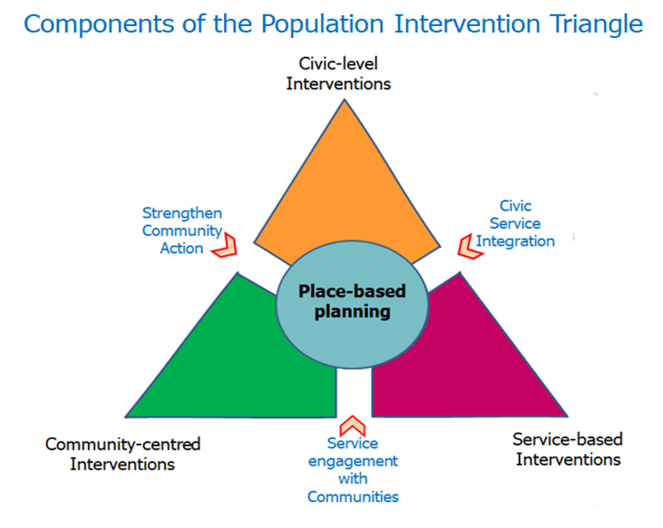 Placed Based Approaches to Reducing Health Inequalities
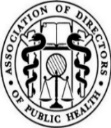 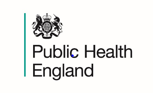 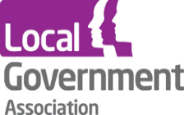 25
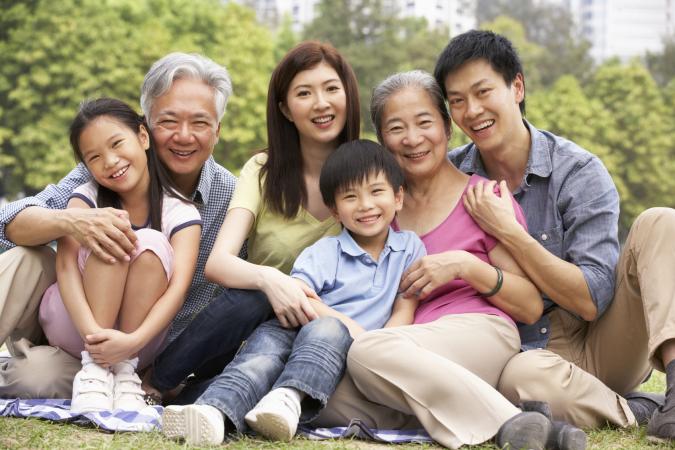 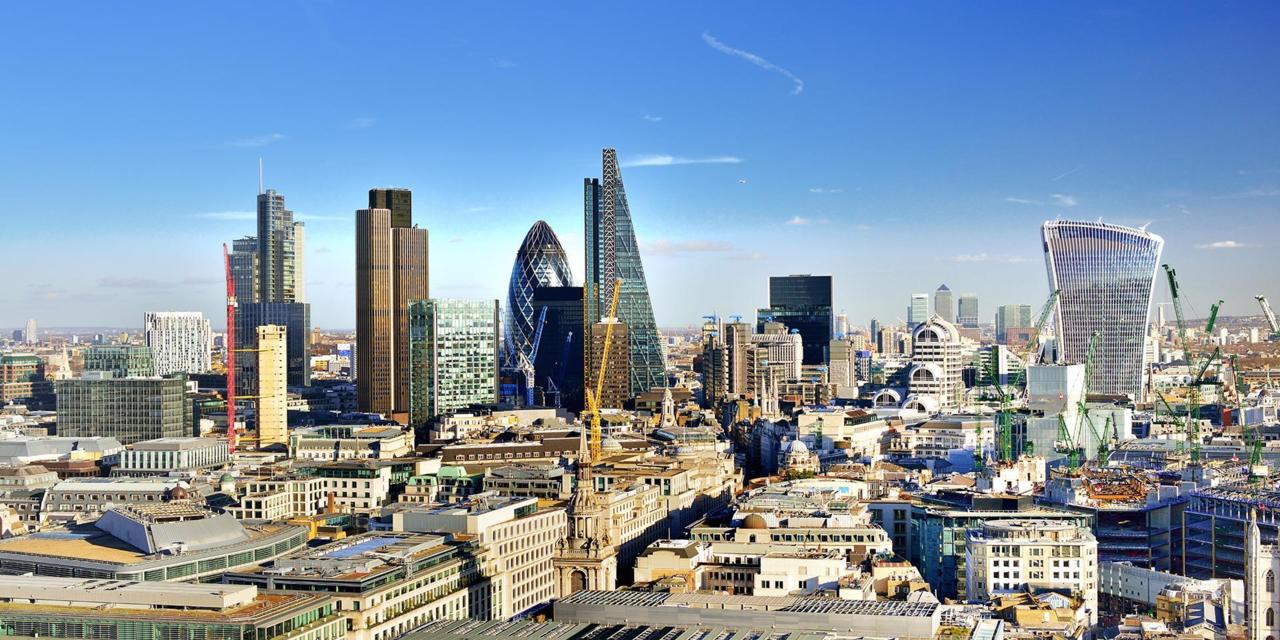 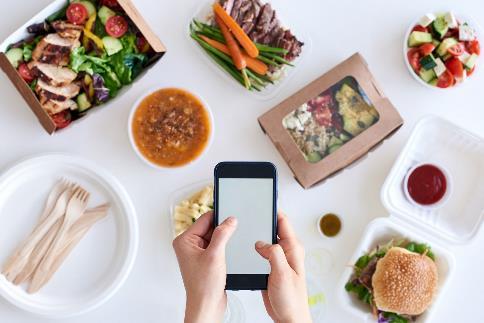 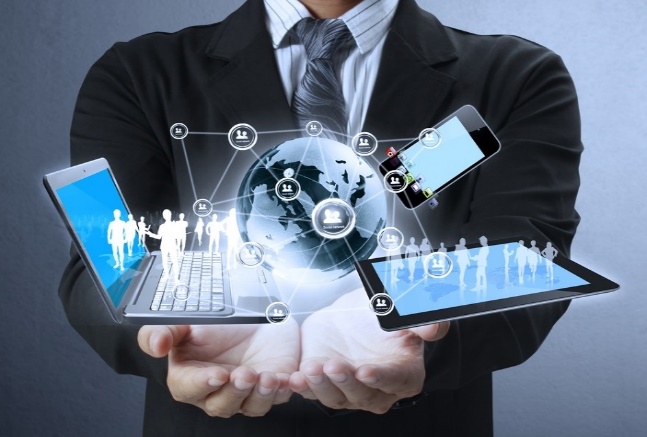 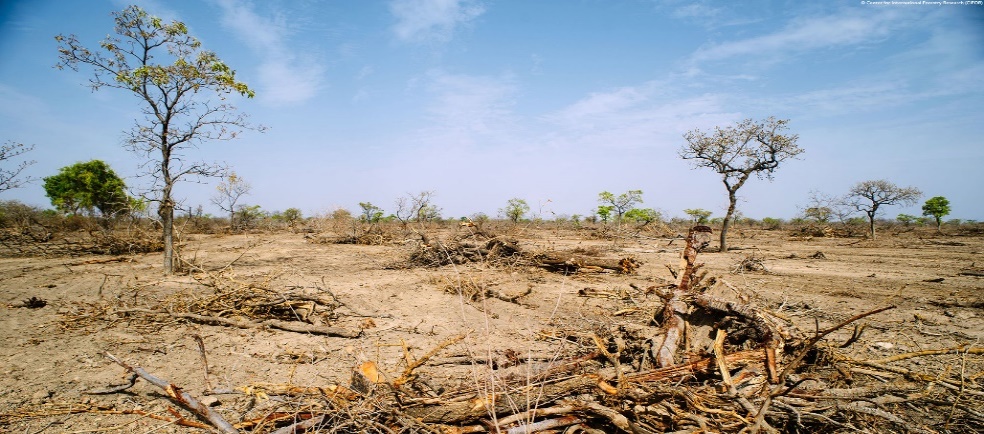 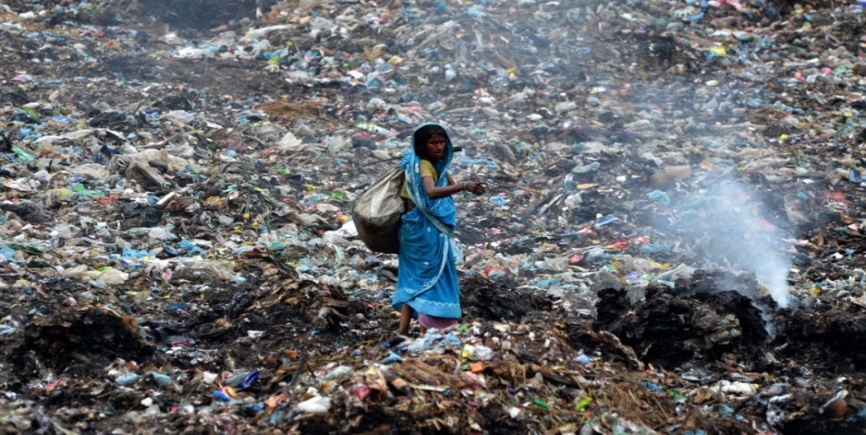 Quality of Life Services: Social Value in Action
BBI Winter Review – 7th November 2019 
Angela Halliday, Director Social Impact UK&I
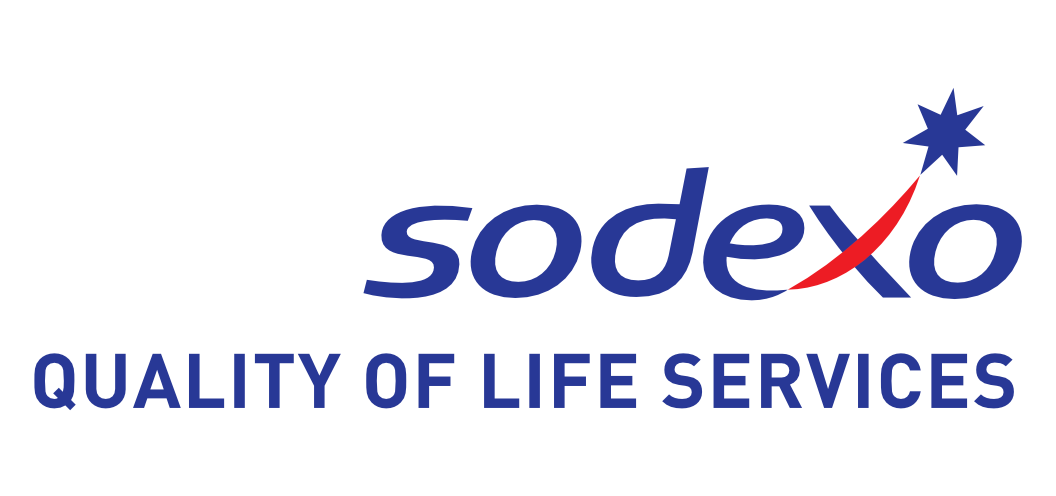 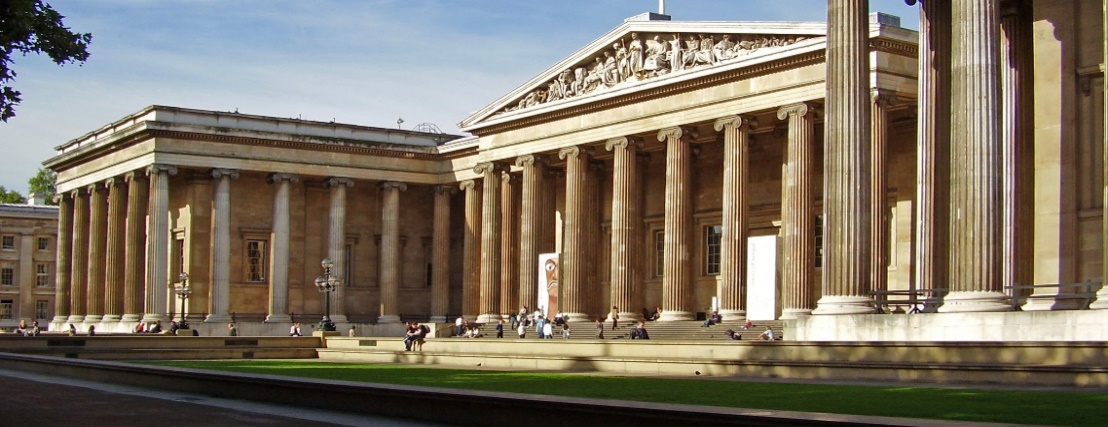 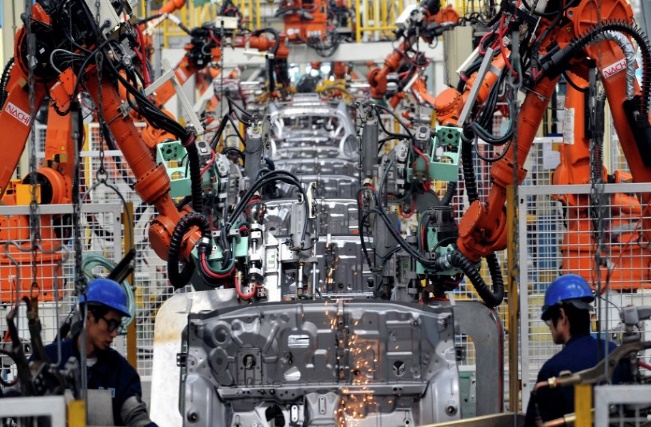 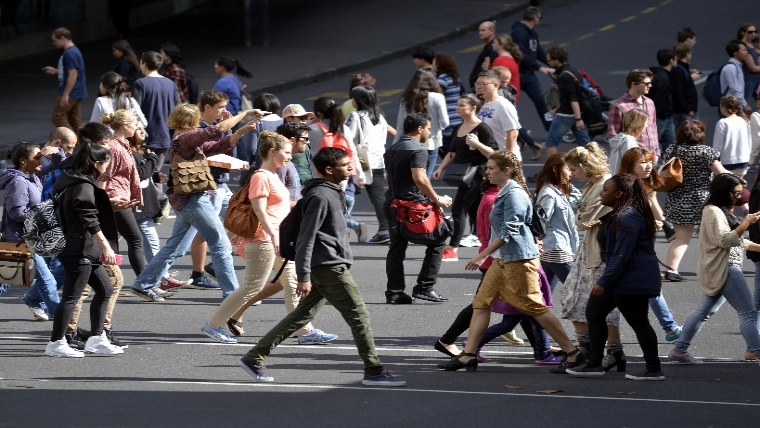 Sodexo – Leading from the front…
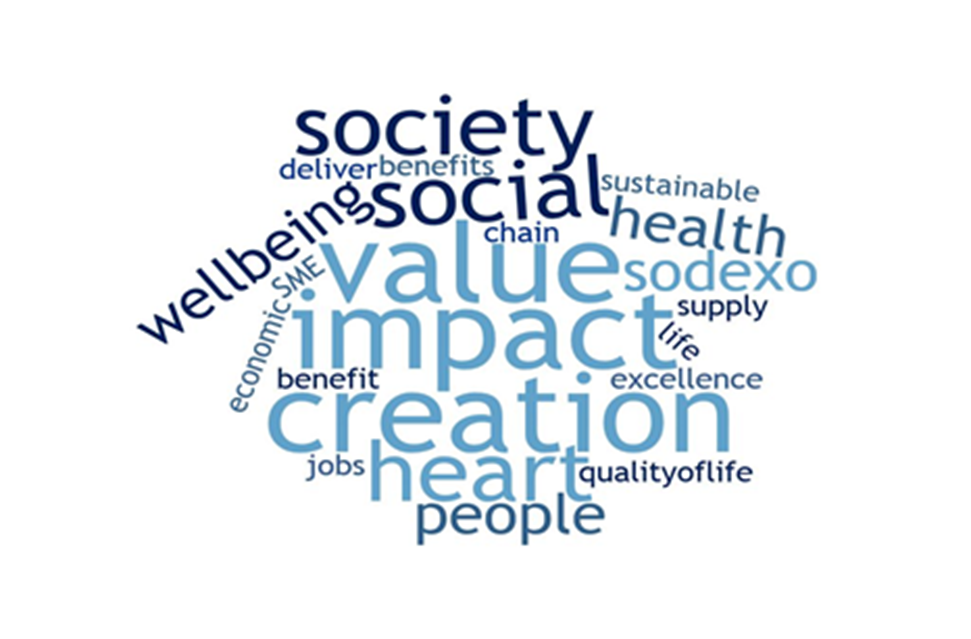 The end of the ROI-only era
“It is up to us to fully capture the social effects of economic growth, in order to benefit as many people as possible and ultimately to fight inequality. It is no longer the time to dream of another world. It is time to build one” 

Denis Machuel, CEO of Sodexo
What our Senior 
Leaders 
are saying
“Angela’s appointment as Director, Social Impact UK&I reflects our ongoing commitment to transparency and achieving sustainable growth whilst remaining true to our mission – to improve quality of life wherever we operate”

“Social value is not optional”

Sean Haley, CEO Service Operations Worldwide & Region Chair, UK & Ireland
“We cannot think about success of organizations only through financial results but also through what they will bring to society”

Sophie Bellon, Chairman of the Board of Directors, Sodexo
27
Our Public Service Pledge: Focus on Outcomes not Outputs = Value
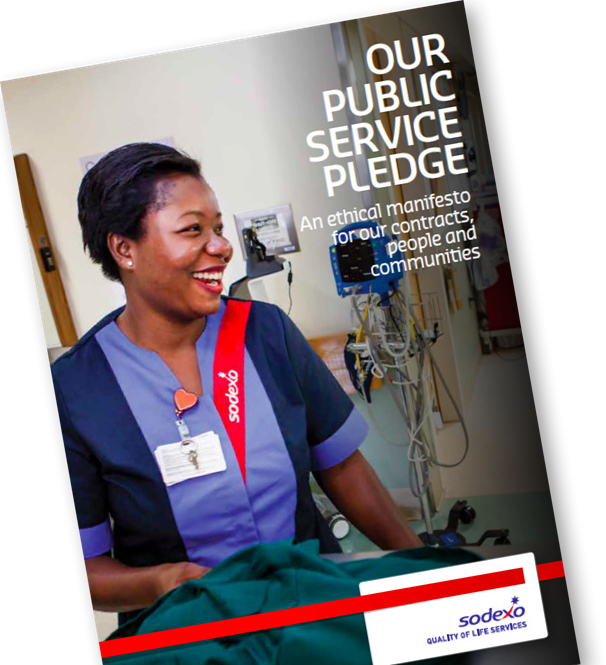 Create 
capacity
First published in 2015 – one of the first companies to enter into meaningful dialogue with Government about social value 
Sets out our ethical and sustainability commitments for our people, communities and customers in the UK&I
Commitments are over and above what our clients and customers expect from us
Our focus this year:
Providing  value for money and achieve best possible outcomes for our clients
Demonstrate a public service ethos; how e deliver social value wherever we do business
Be a good employer
Environmental
Value for Money
Development
People
Collaborate
Communities
Vulnerable Groups
Health & Wellbeing
Small businesses
Cost effectiveness
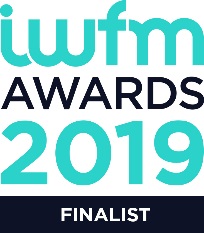 Our Public Service Pledge: 18 Commitments
Help Government conduct early market engagement; providing insight into best practice
Independent contract satisfaction / expectation reviews
Abide by our Business Integrity Code
Deliver our Better tomorrow 2025 commitments
Employ 40 ex-offenders
Employ 200 ex-services personnel & their families
Prioritise partnering with SMEs/VCSES; INCREASING our SME spend to £200m by 2025
Recycle or re-use 70% our waste by 2020
Support Government’s childhood obesity plan
We promise to commit to, measure and report on -  focus is on social as well as commercial aspects of contracts;  using  
        National Social Value Framework (Themes, Outcomes &  Measures – TOMs) 
 
Follows Nolan’s seven principles of public life = Selflessness, Integrity, Objectivity,  Honesty, Accountability, 
      Openness, Leadership

We believe that these principles combined with the missing principle ‘Efficiency’ provide value in delivery of public  
       services, and is underpinned by our UK Public Service Pledge
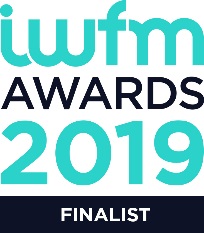 Our Public Service Pledge: Commitments
Double # employees volunteering to 2%
Increase women in our top 1,200 positions globally
Support ethnicity pay gap reporting
Maintain Disability Confident status
Support Good Work standards
850 employees as Apprentices
Implement Living Wage (where poss)
Managers complete mental health training
Work with professional bodies to assist in 
     developing better skills & capabilities for future FM   
     talent
Engaging Clients, our People and Communities – Social Value in Action…….
Thank you!
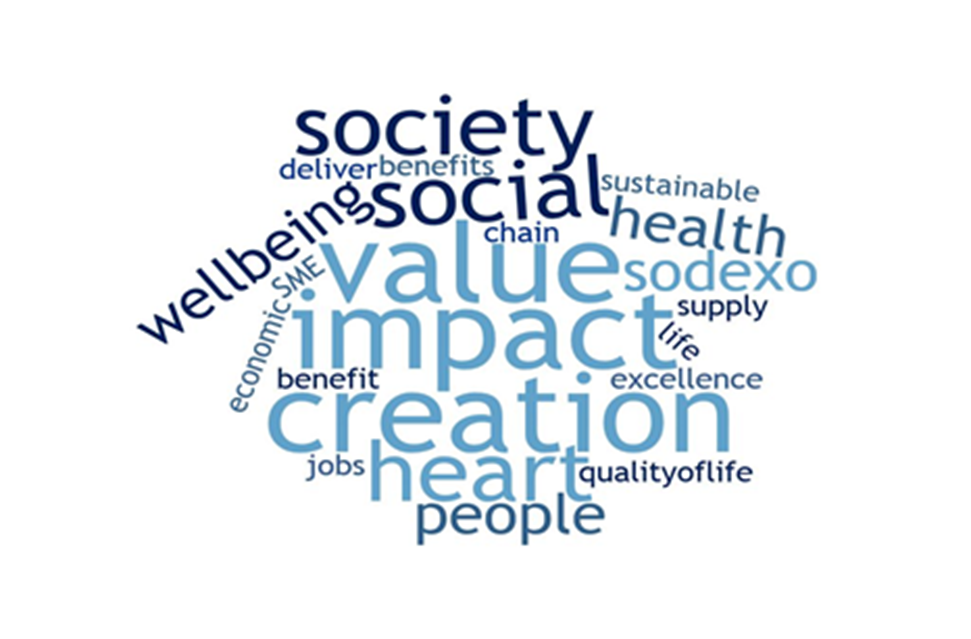 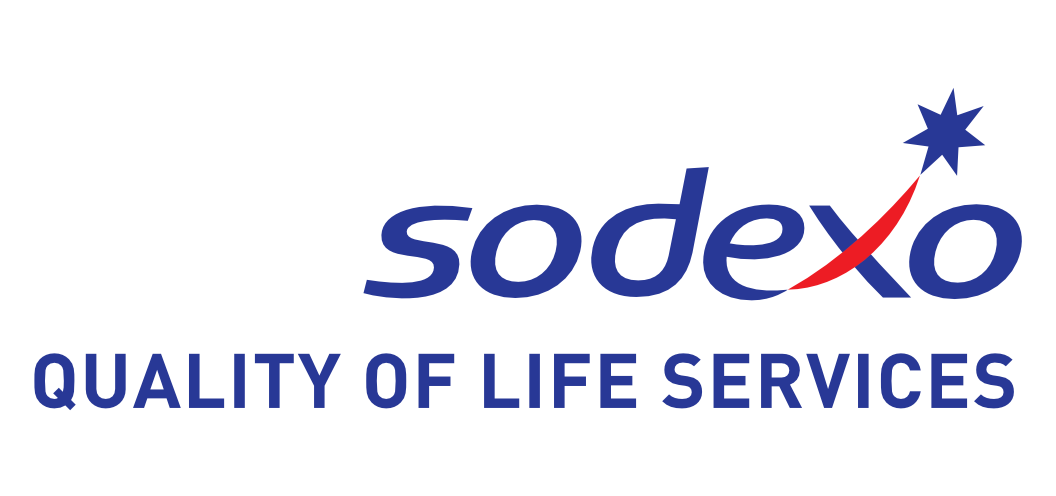 A number of Sodexo colleagues are here this evening & happy to discuss further…
31 –
[Speaker Notes: Almost 119 years to the date he died; nothing much has changed until now! 

Social Value has risen to prominence recently, driven by legislation (Social Value Act, 2012), the reduction in central funding, and an increased focus on how the private sector can contribute to tackling societal challenges]
With Thanks to our Event Partners:
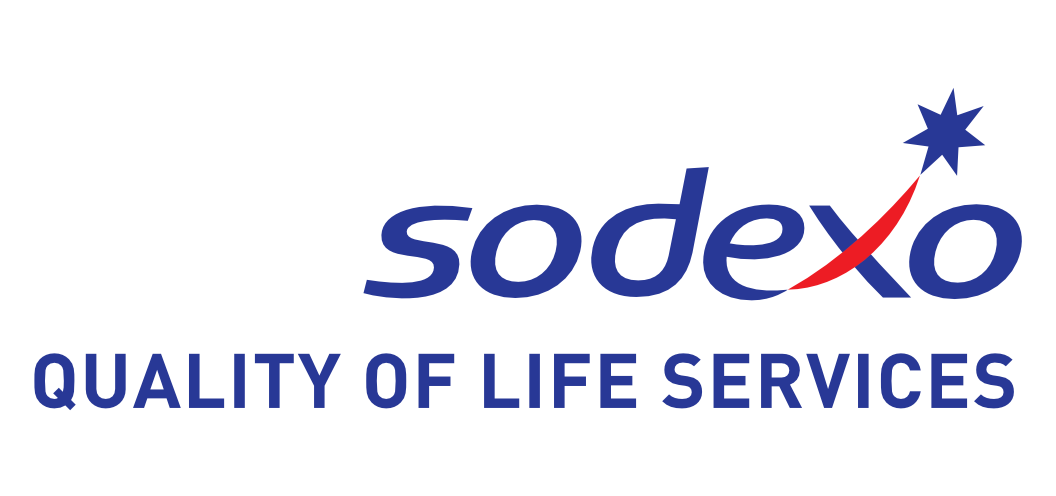 To find out more about Sodexo and their Public Service Pledge visit UK.Sodexo.com